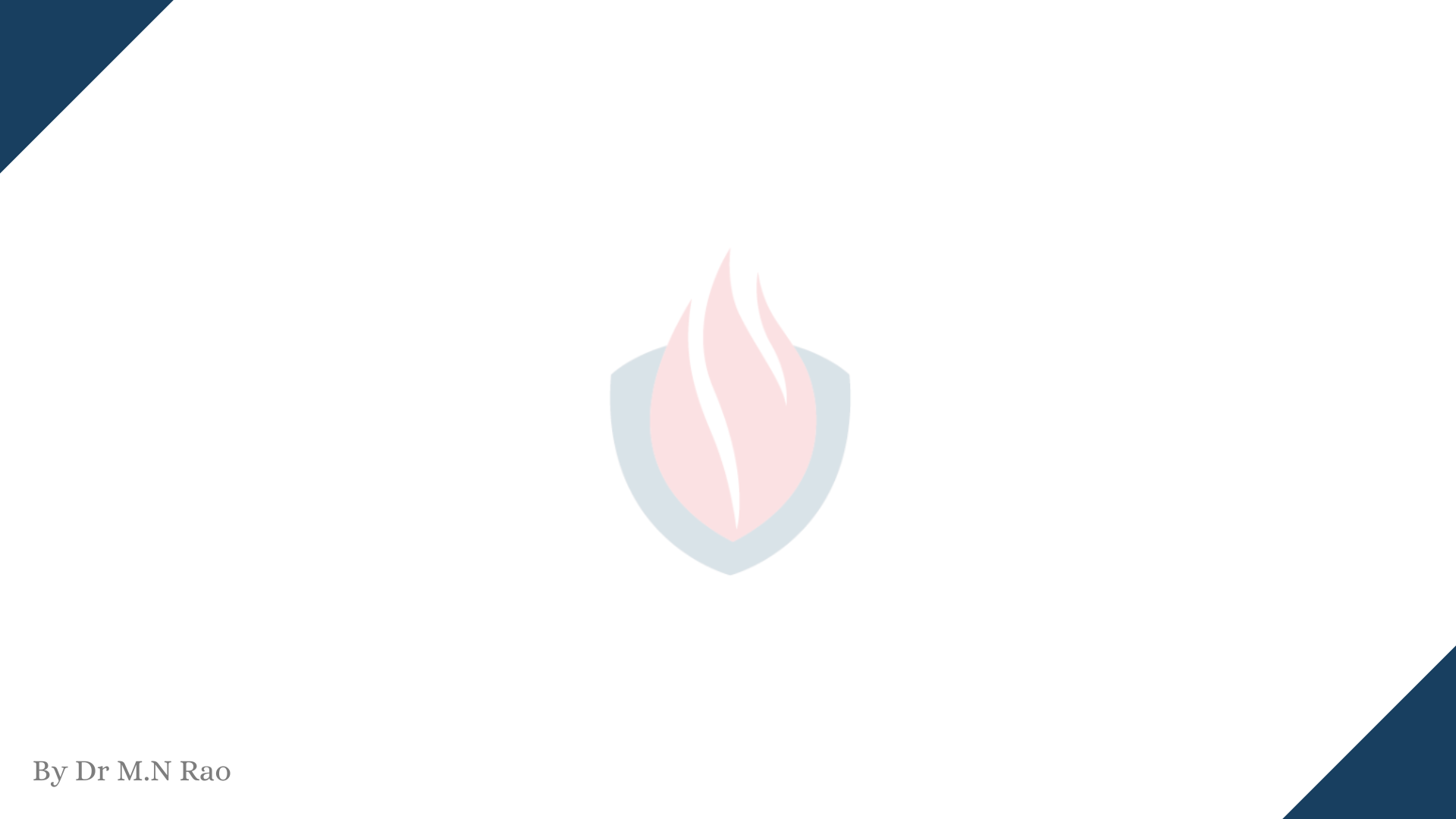 SOFTWARE ENGINEERING
UNIT –II (Chapter-2)
SOFTWARE REQUIREMENTS
Text Book: Software Engineering, A practitioner’s approach
Roger s. Pressman 6th Edition -McGraw-Hill
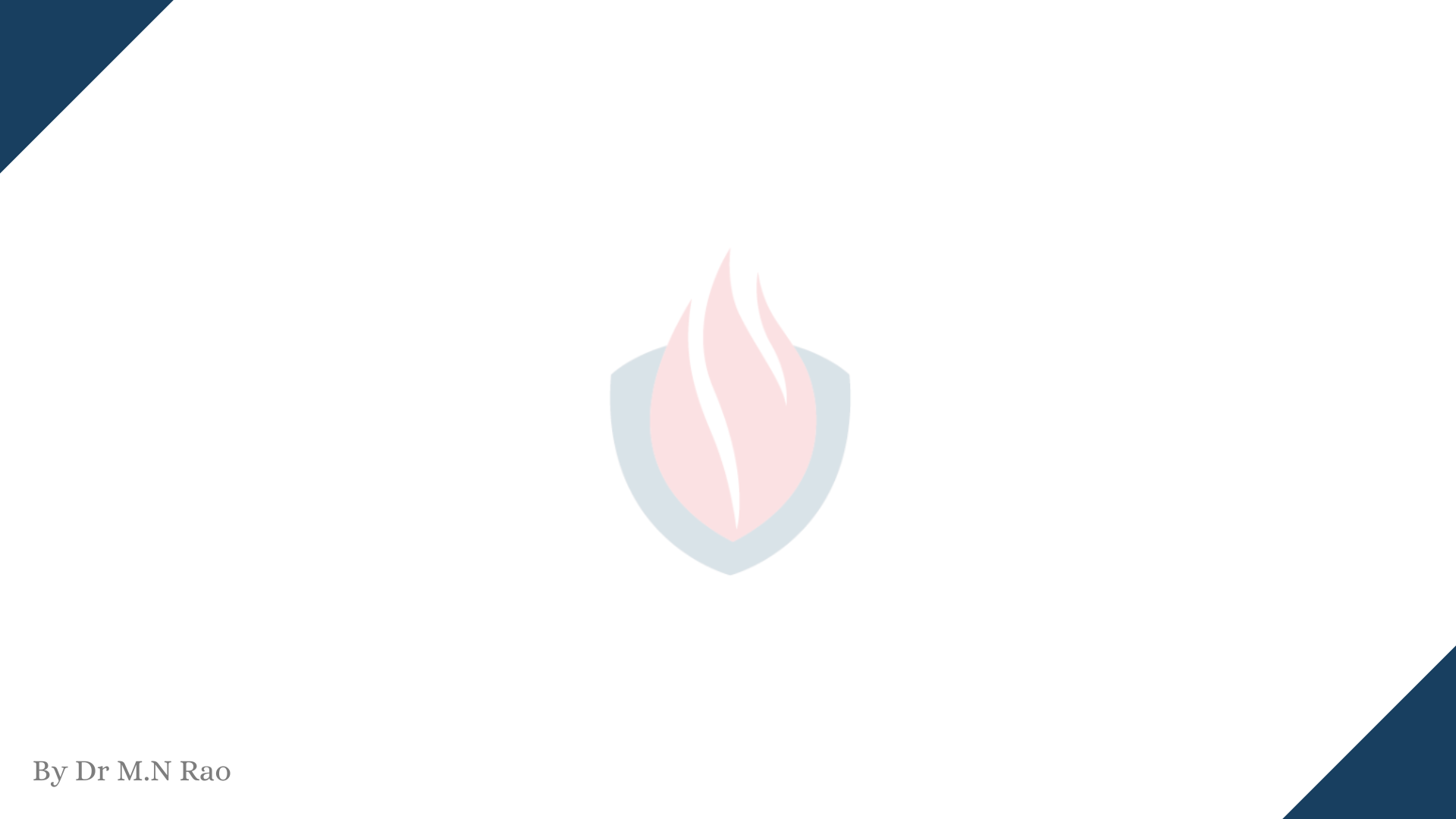 Objectives
Requirements Engineering Definition
 Functional & Non functional requirements
 Domain requirements
 User requirements
 System requirements
 Interface specification
 The software requirements document
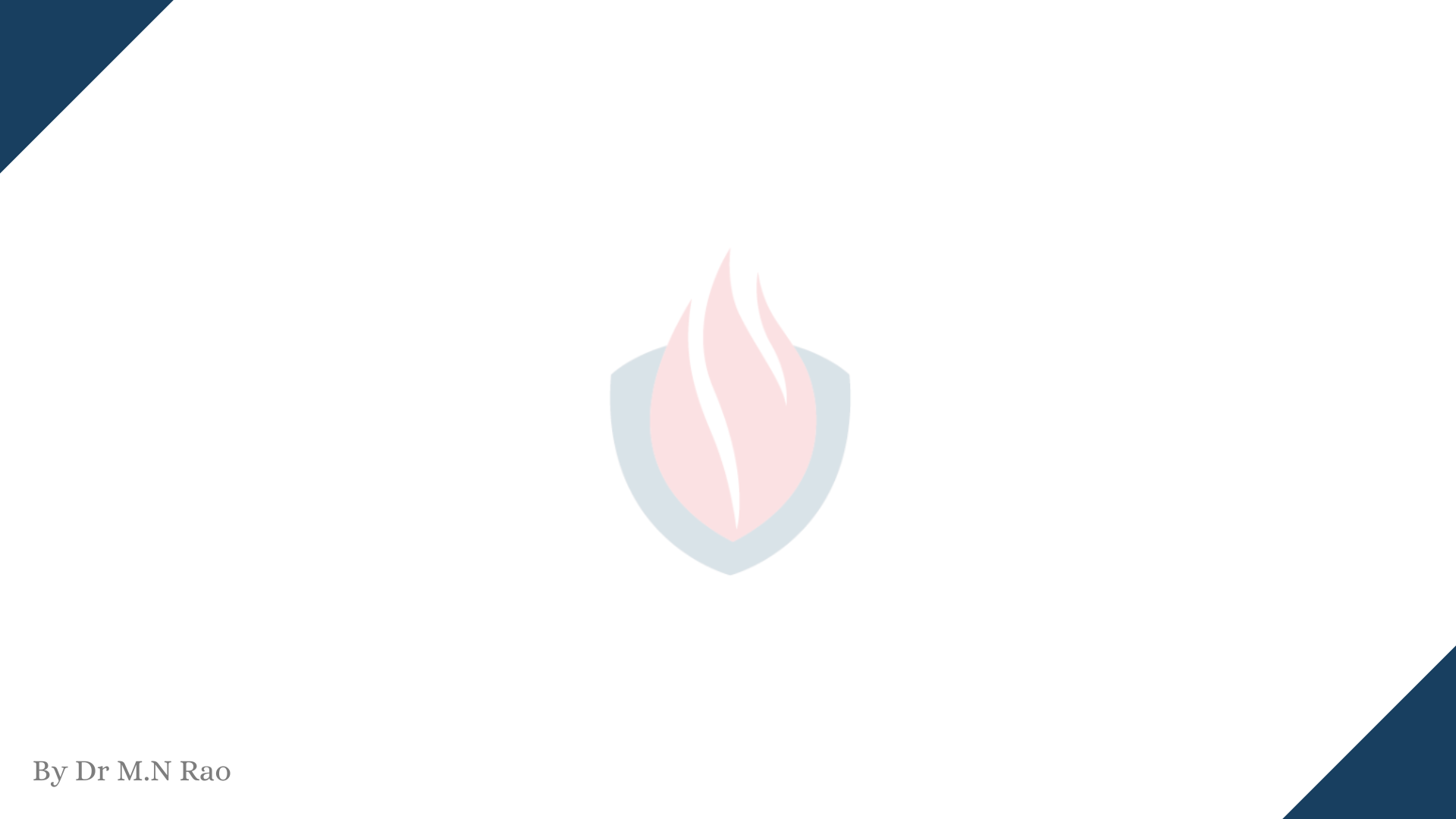 Requirements Engineering
The process of establishing the services that the customer requires from a system and the constraints under which it operates and is developed.
The requirements themselves are the descriptions of the system services and constraints that are generated during the requirements engineering process.
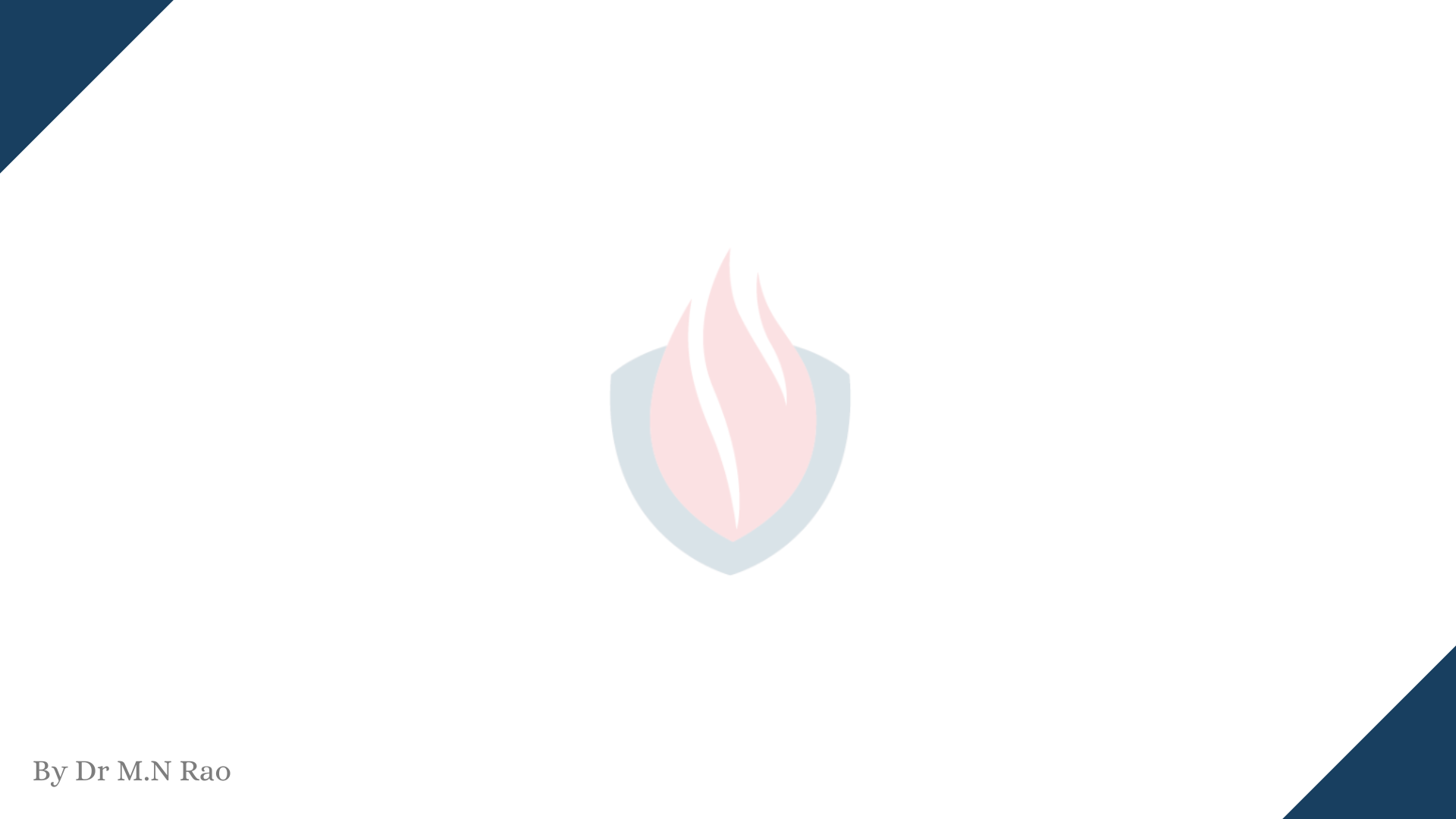 What is a requirement?
It may range from a high-level abstract statement of a service or of a system constraint to a detailed mathematical functional specification
This is inevitable as requirements may serve a dual function

May be the basis for a bid for a contract - therefore must be open to interpretation
May be the basis for the contract itself - therefore must be defined in detail
Both these statements may be called requirements
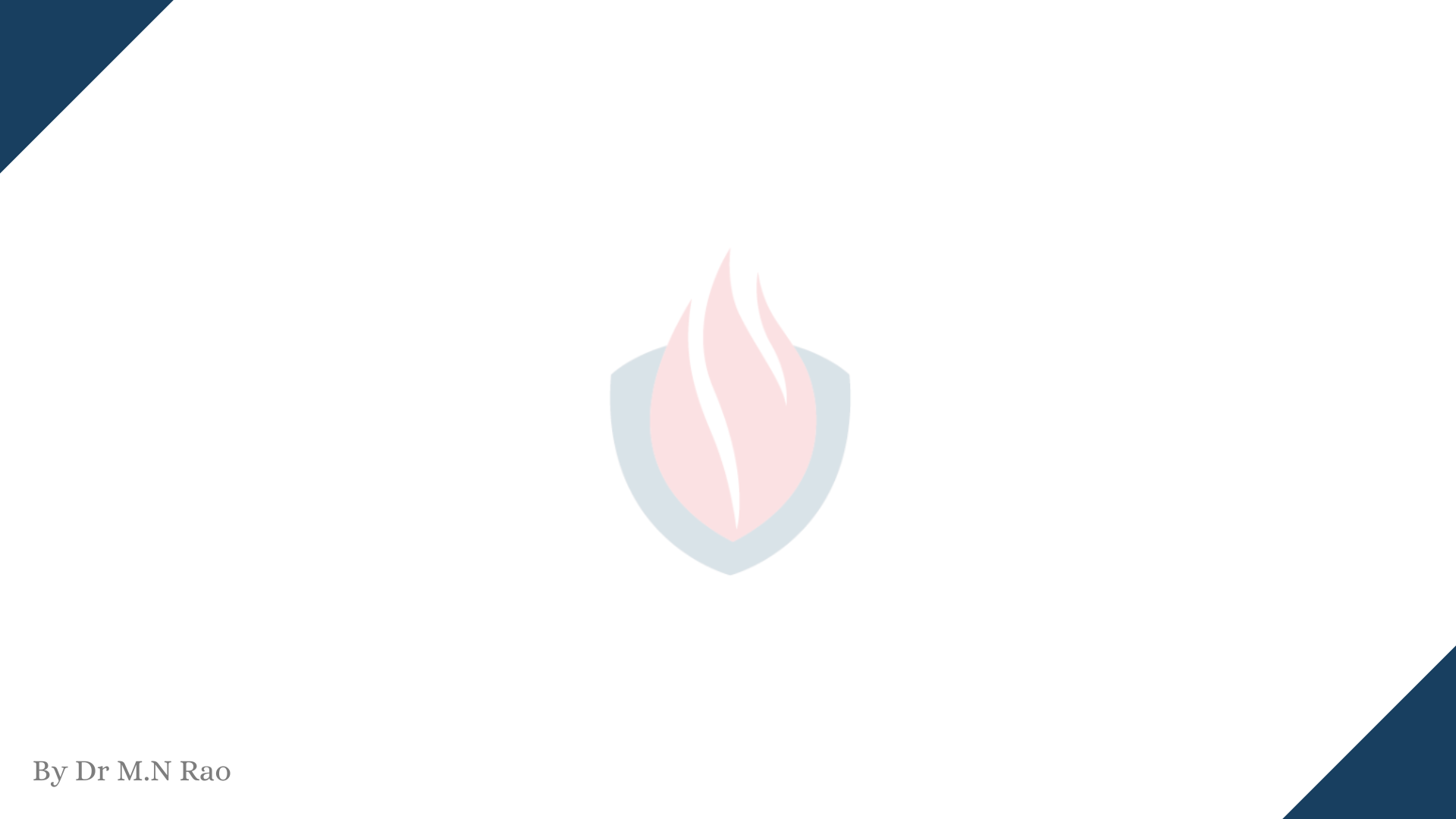 Types of requirement
User requirements
• Statements in natural language plus diagrams of the services the system provides and its operational constraints. Written for customers
 System requirements
• A structured document setting out detailed descriptions of the system services. Written as a contract between client and contractor
 Software specification
• A detailed software description which can serve as a basis for a design or implementation. Written for developers
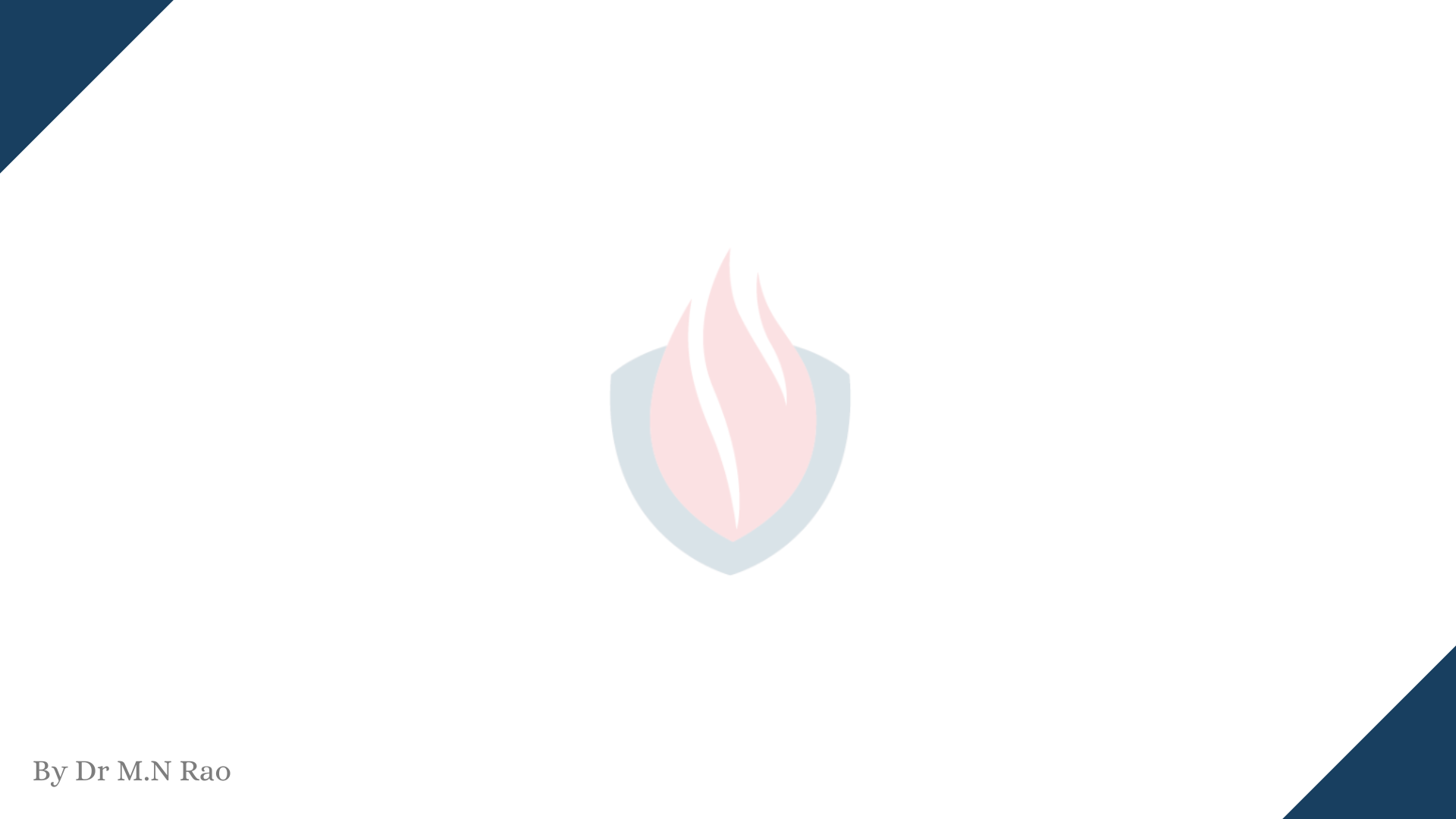 Definitions and specifications
Requirements definitionThe software must provide a means of representing and accessing external files created by other tools.
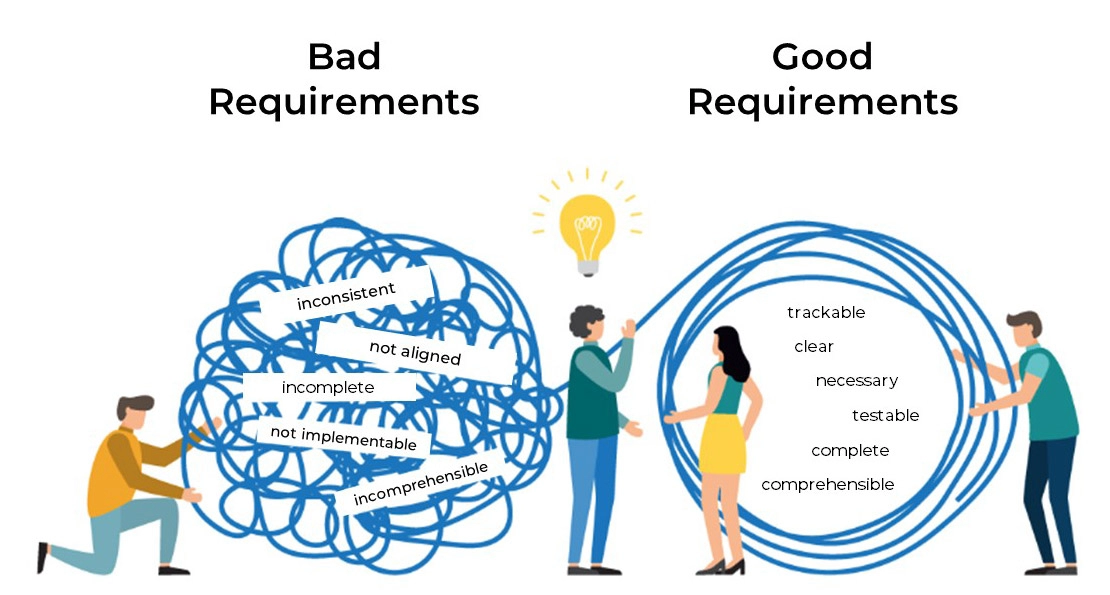 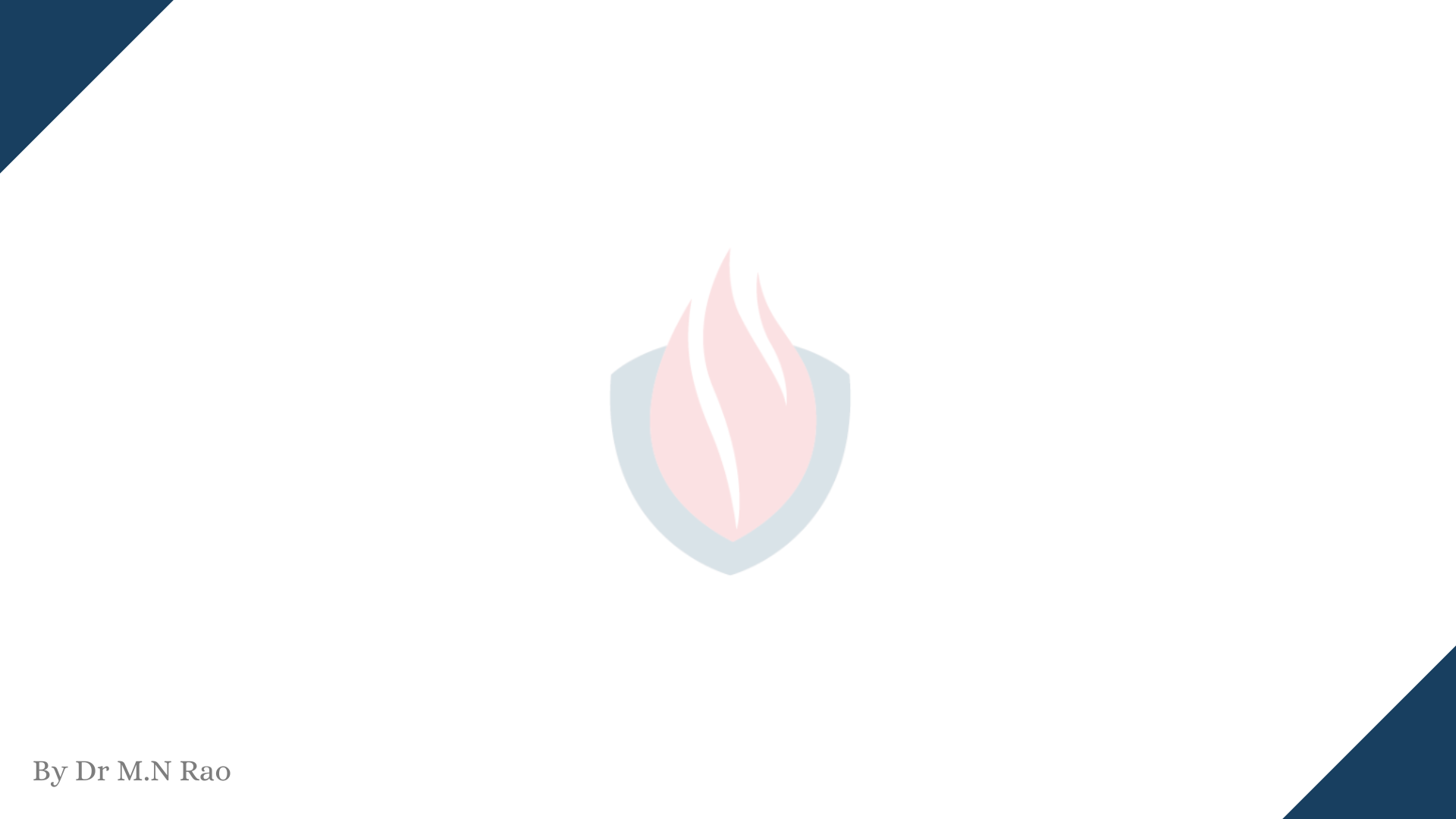 Definitions and specifications
Requirements specification
The user should be provided with facilities to define the type of external files.Each external file type may have an associated tool which may be applied to the file.
Each external file type may be represented as a specific icon on the user’s display.
Facilities should be provided for the icon representing an external file type to be defined by the user.
When a user selects an icon representing an external file, the effect of that selection is to apply the tool associated with the type of the external file to the file represented by the selected icon.
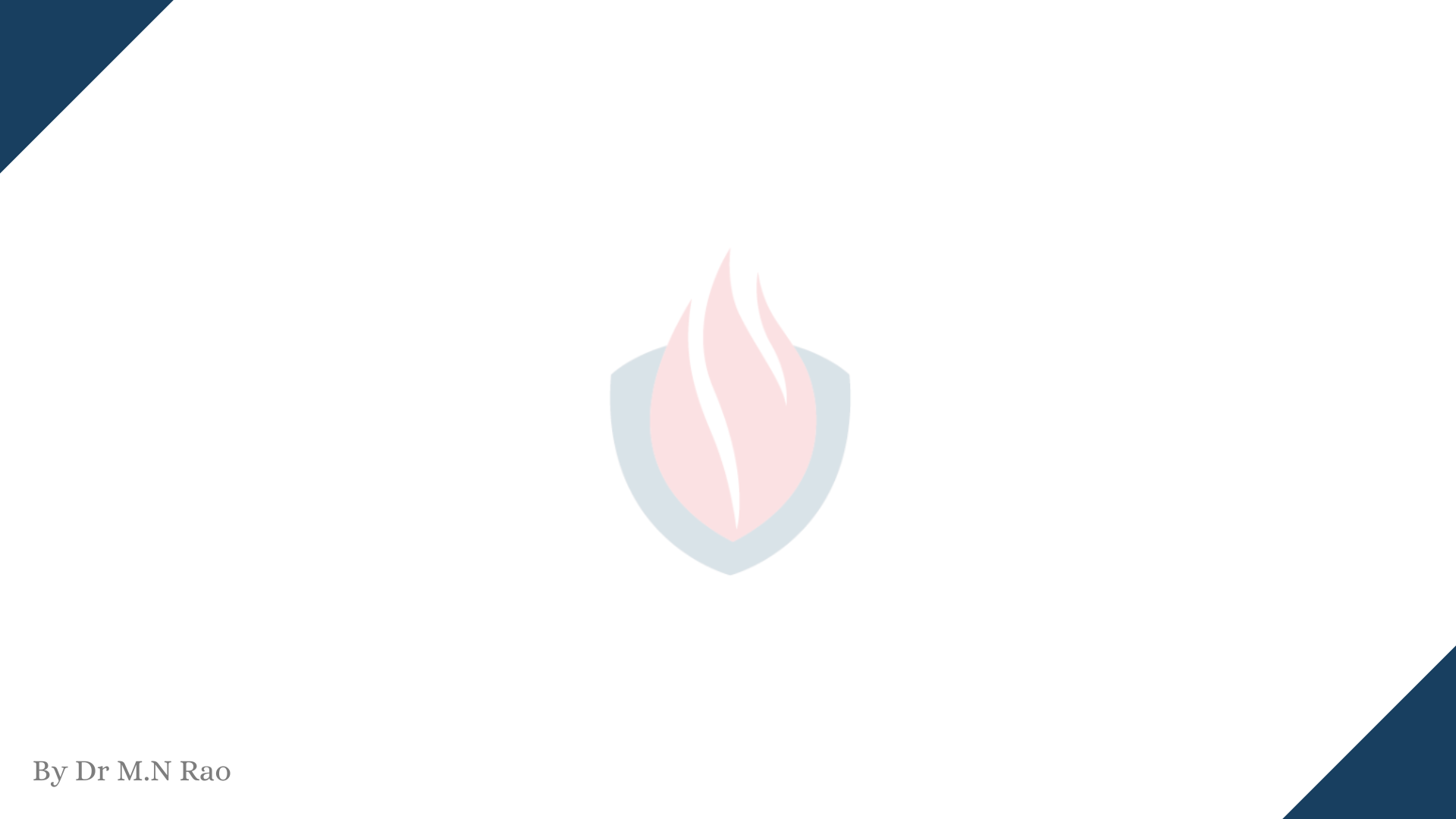 Requirements readers
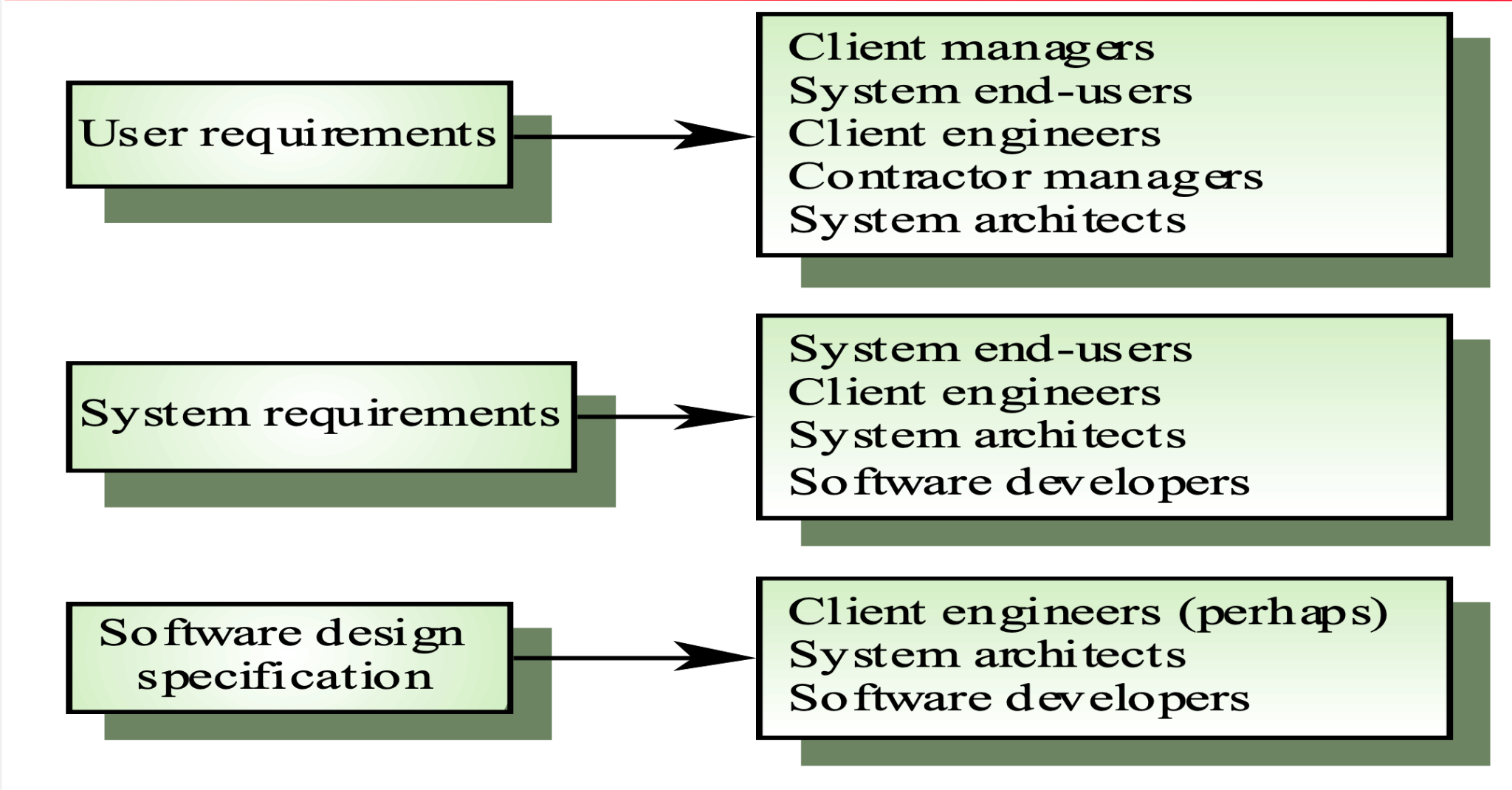 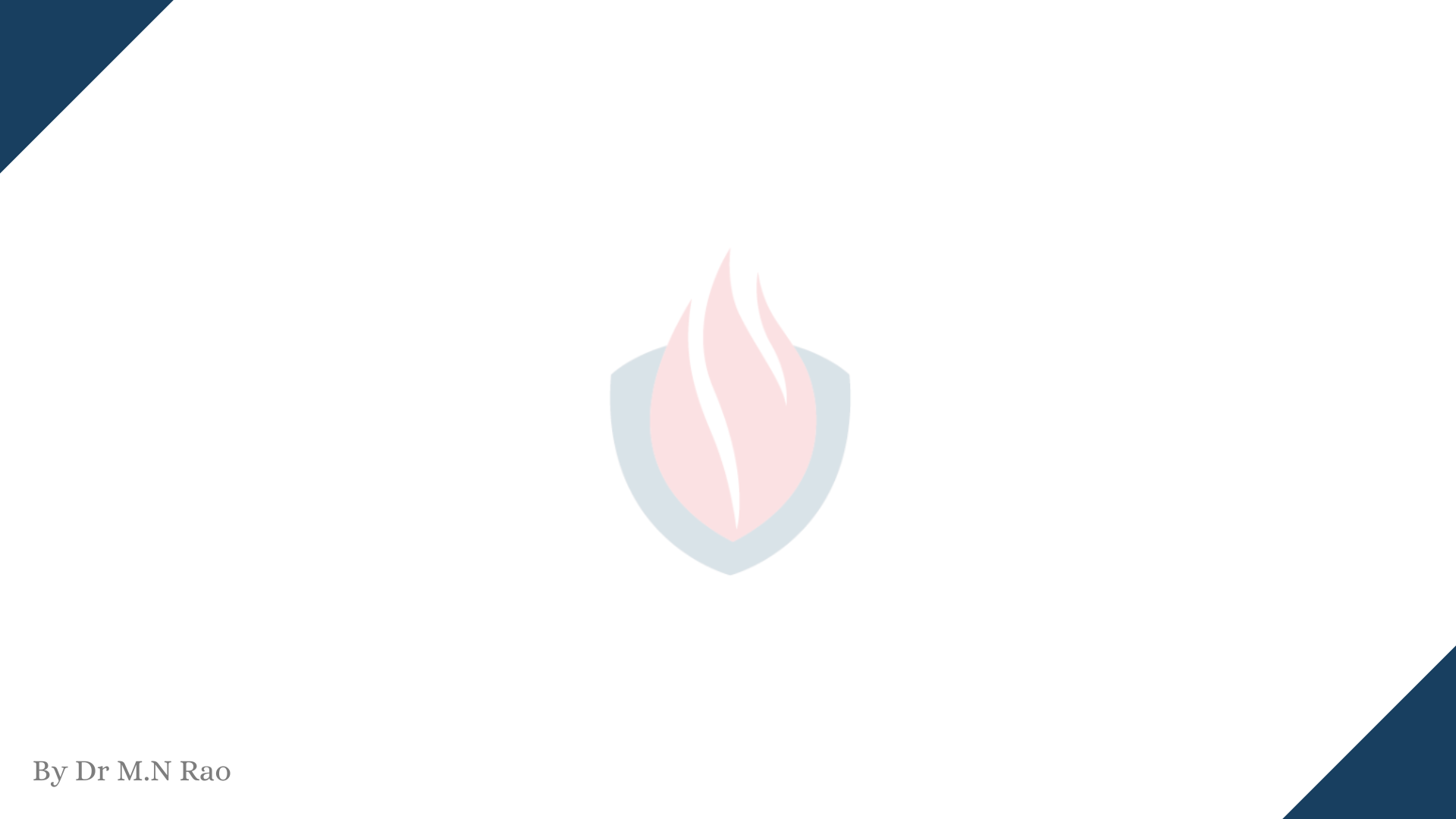 Functional and non-functional requirements
Functional requirements
Statements of services the system should provide, how the system should react to particular inputs and how the system should behave in particular situations.
Non-functional requirements
constraints on the services or functions offered by the system such as timing constraints, constraints on the development process, standards, etc.
Domain requirements
Requirements that come from the application domain of the system and that reflect characteristics of that domain
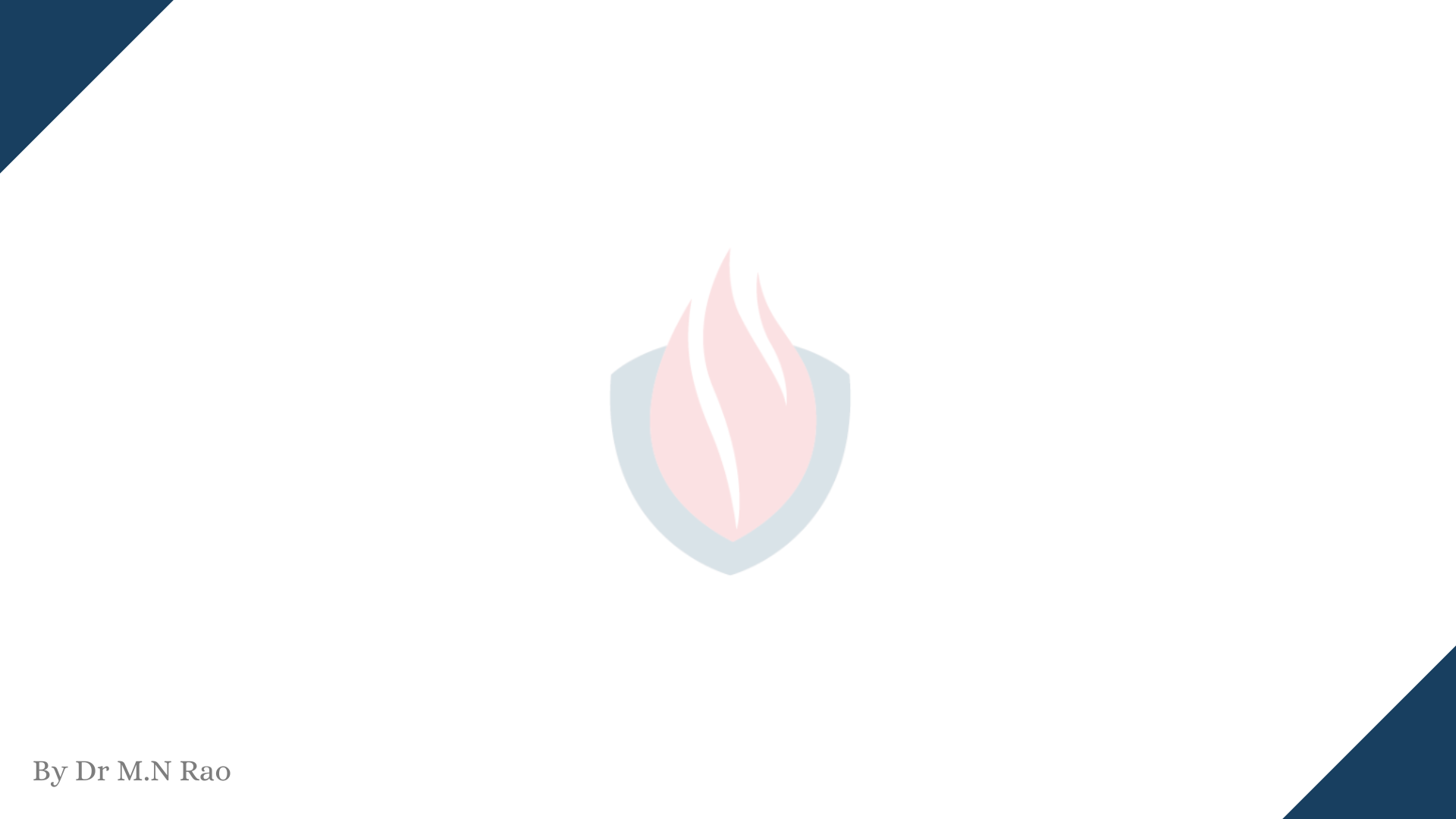 Functional requirements
Describe functionality or system services
Depend on the type of software, expected users andthe type of system where the software is used
Functional requirements may be high-level statements of what the system should do but functional system requirements should describe the system services in detail
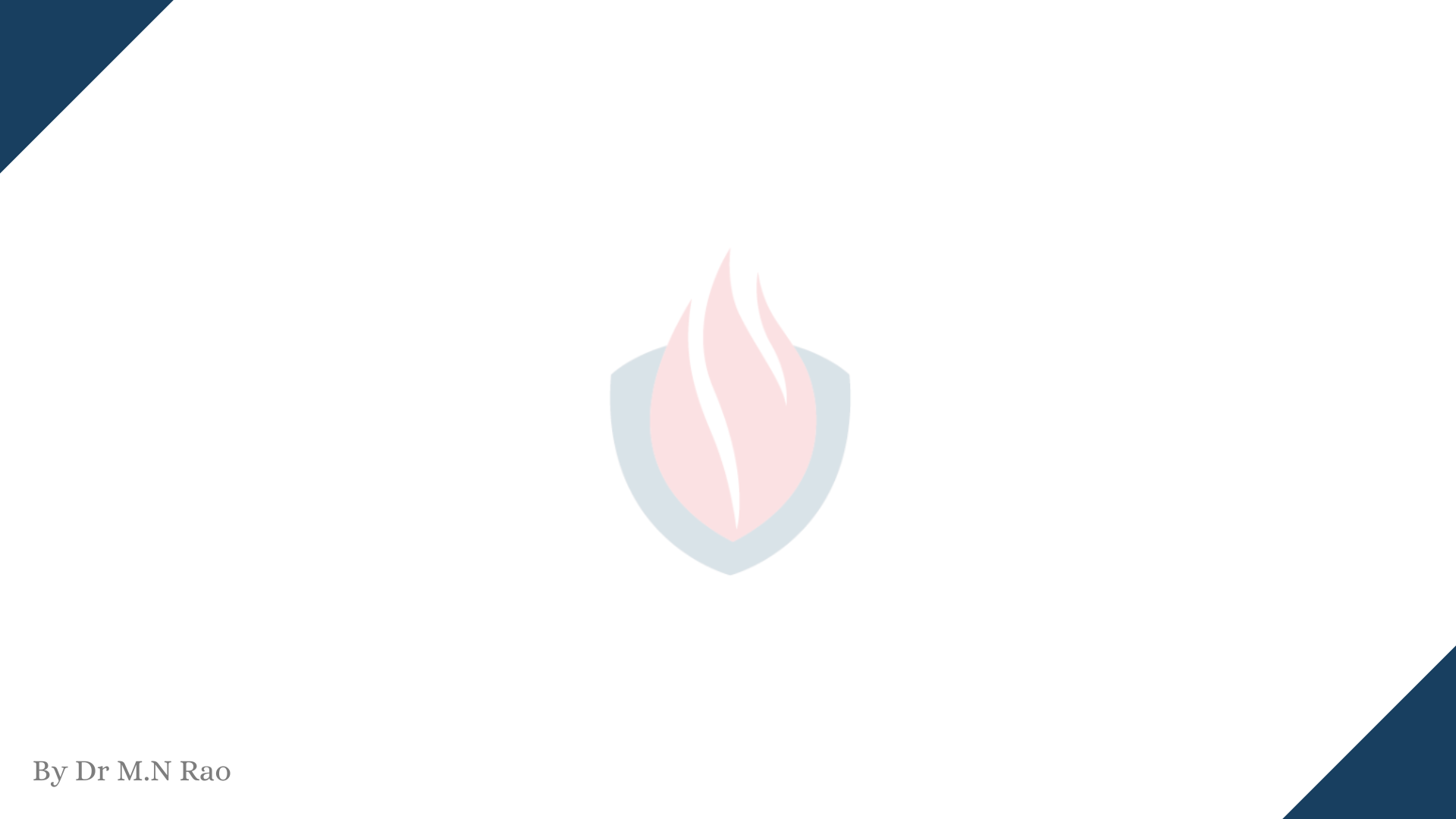 Examples of functional requirements
The user shall be able to search either all of the initial set of databases or select a subset from it.
The system shall provide appropriate viewers for the user to read documents in the document store.
Every order shall be allocated a unique identifier (ORDER_ID) which the user shall be able to copy to the account’s permanent storage area.
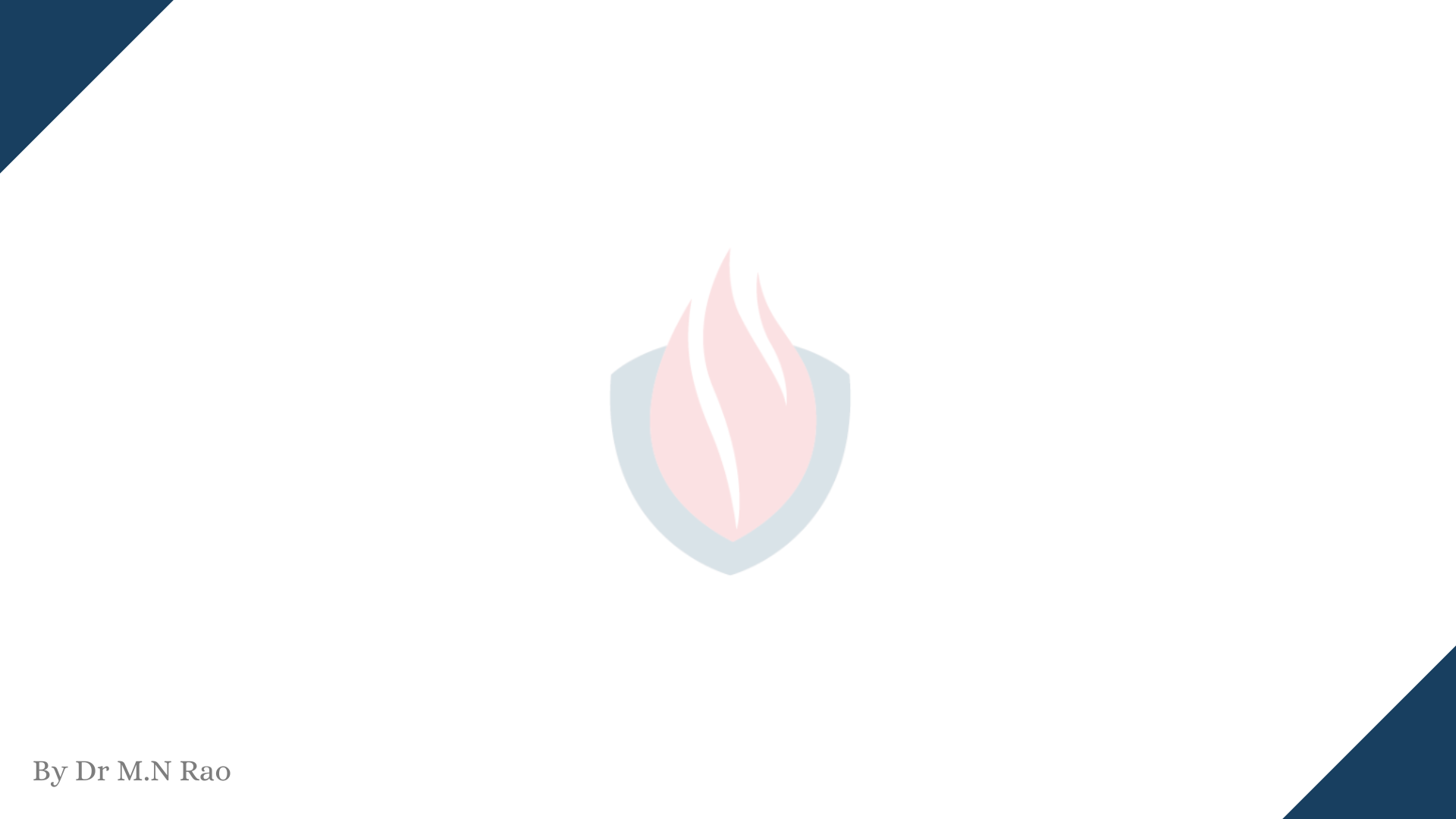 Requirements completeness and consistency
In principle requirements should be both complete and consistent
Complete
They should include descriptions of all facilities required
Consistent
There should be no conflicts or contradictions in the descriptions of the system facilities
In practice, it is impossible to produce a complete and consistent requirements document
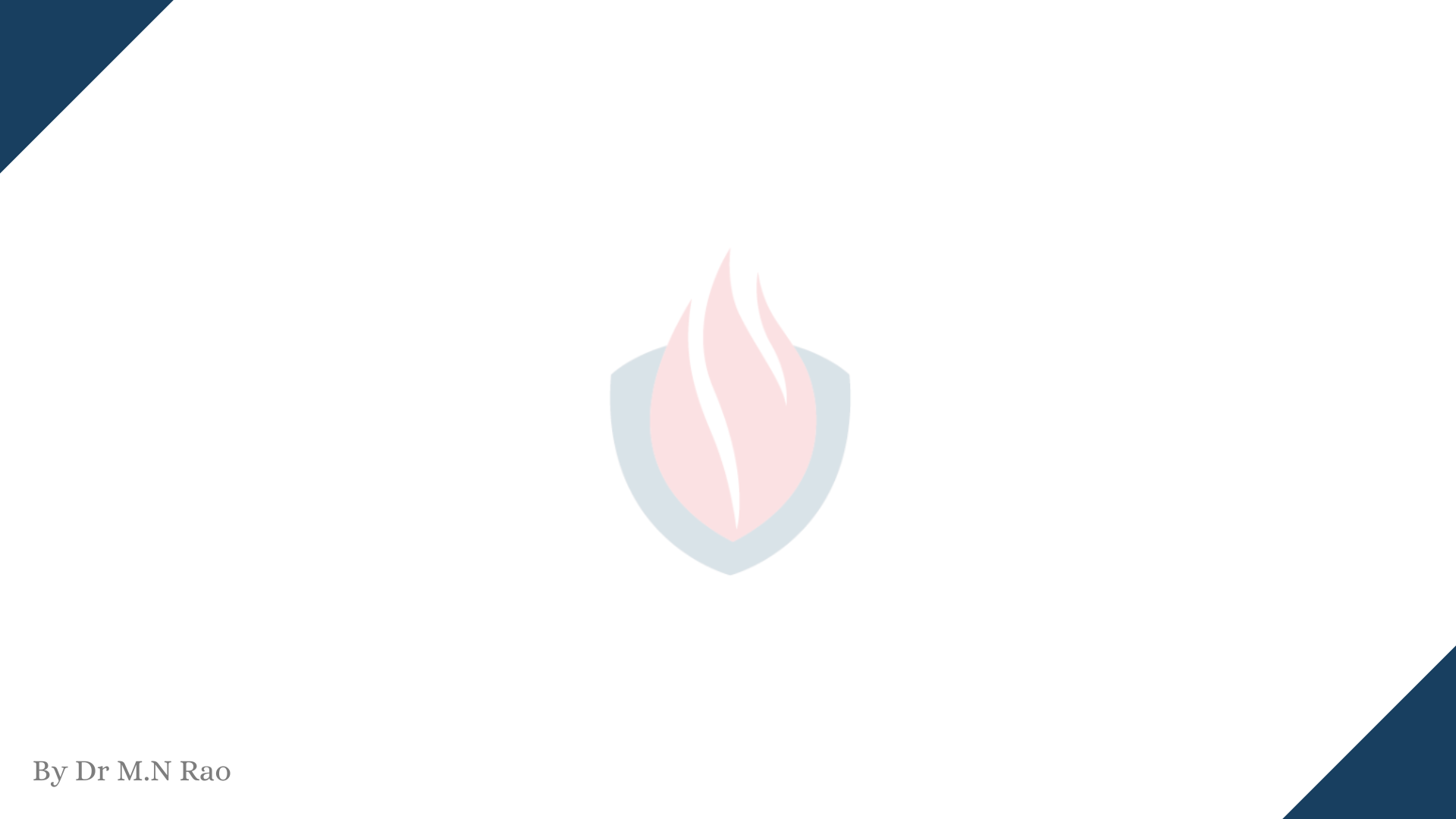 Non-functional requirements
Define system properties and constraints e.g. reliability, response time and storage requirements. Constraints are I/O device capability, system representations etc.
Process requirements may also be specified mandating a particular CASE system, programming language or development method
Non-functional requirements may be more critical than functional requirements. If these are not met, the system is useless
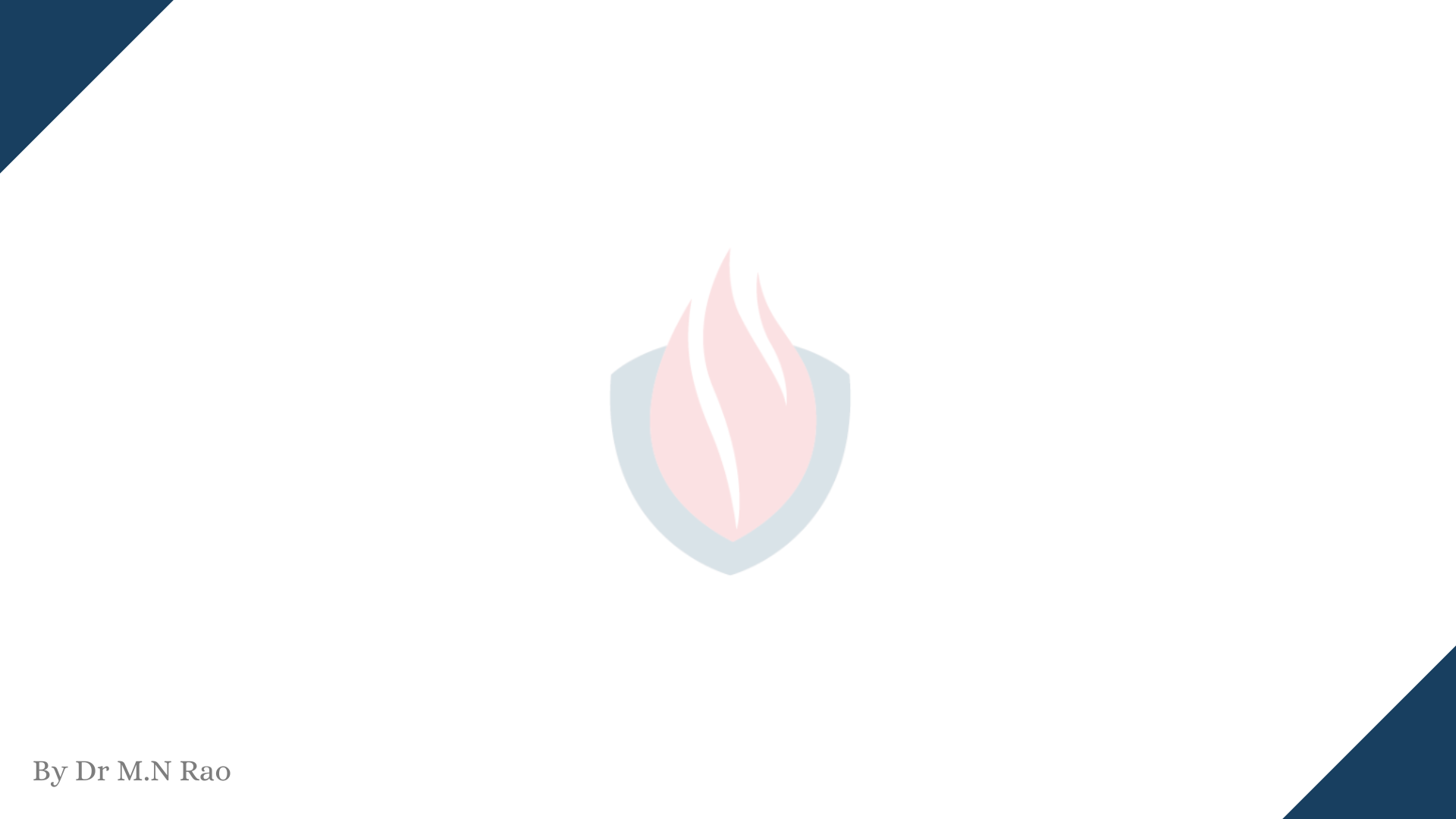 Non-functional classifications
Product requirements
Requirements which specify that the delivered product must behave in a particular way e.g. execution speed, reliability, etc.
Organisational requirements
Requirements which are a consequence of organisational policies and procedures e.g. process standards used, implementation requirements, etc.
External requirements
Requirements which arise from factors which are external to the system and its development process e.g. interoperability requirements, legislative requirements, etc.
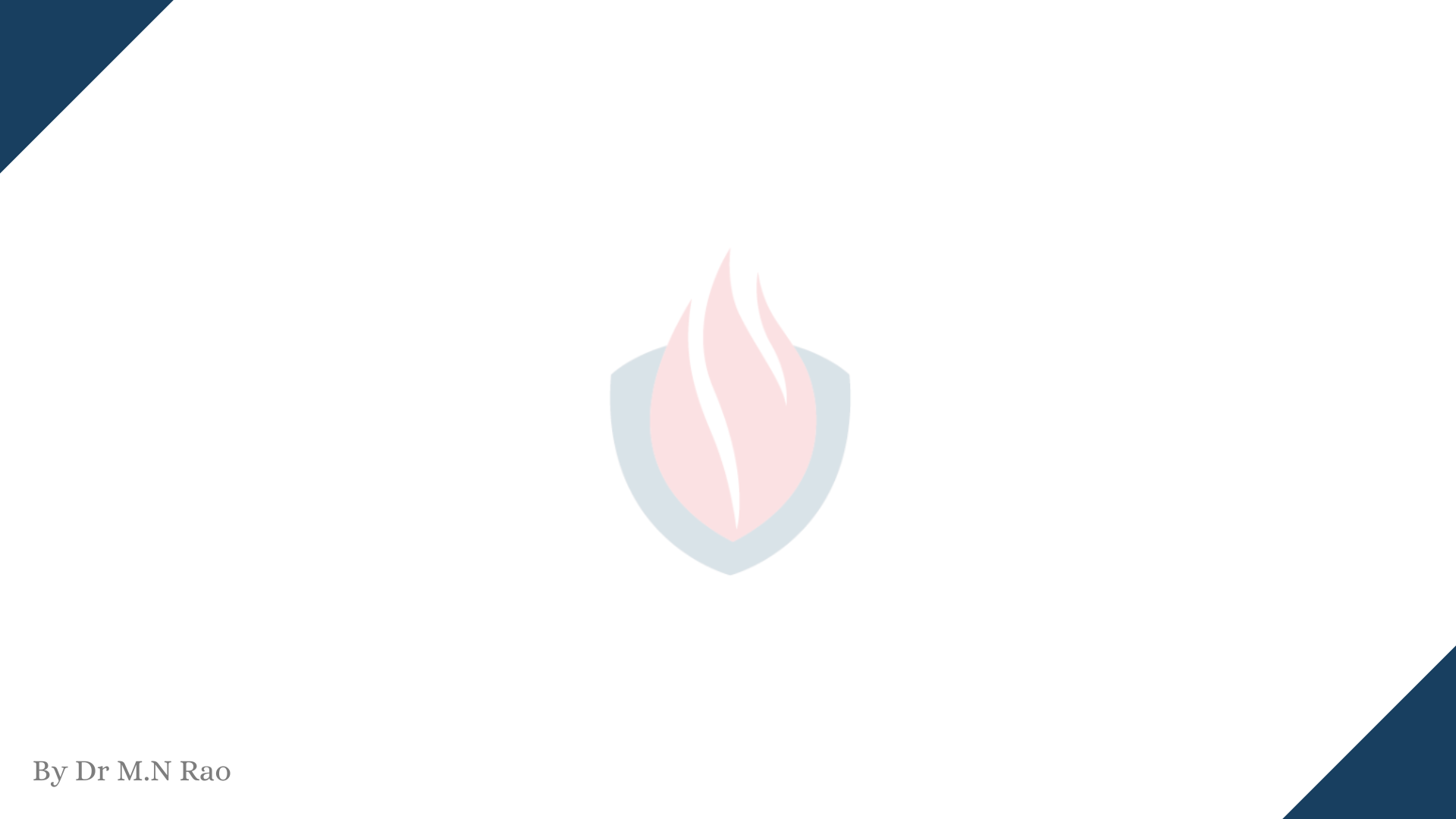 Non-functional requirement types
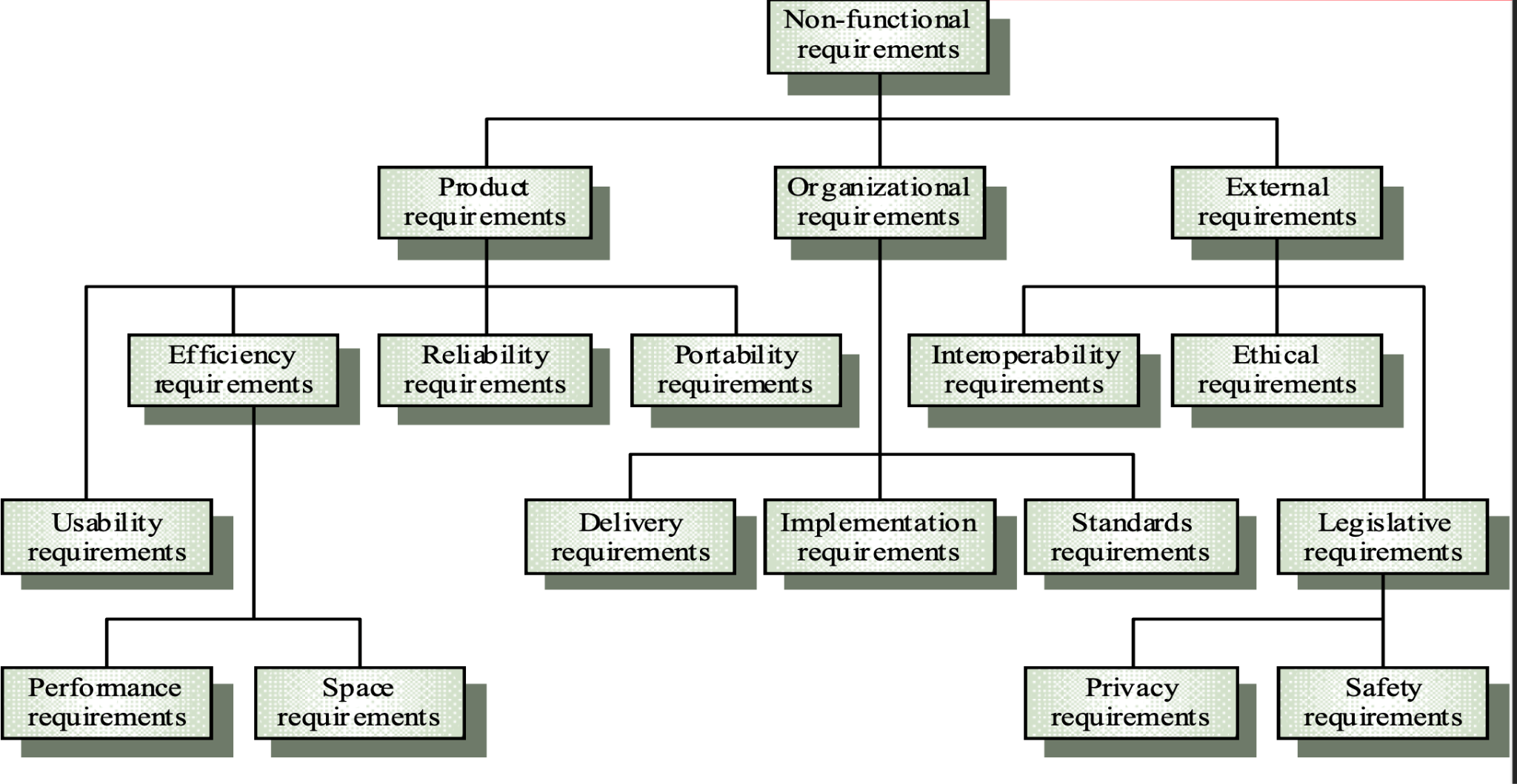 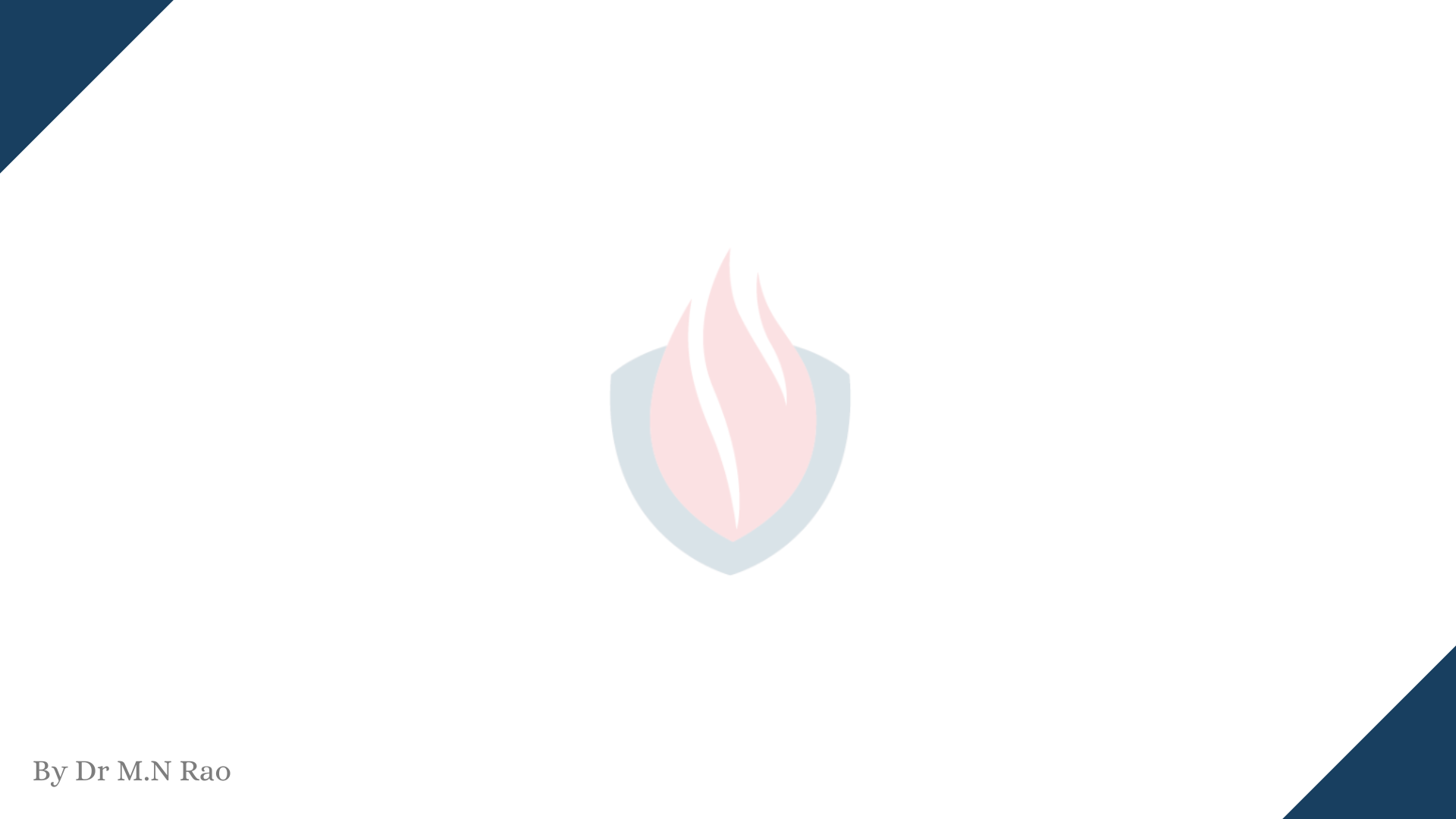 Non-functional requirements examples
Product requirement
It shall be possible for all necessary communication between the Developer and the user to be expressed in the standard Ada character set
Organisational requirement
The system development process and deliverable documents shall conform to the process and deliverables defined in XYZCo-SP-STAN-95
External requirement
The system shall not disclose any personal information about customers apart from their name and reference number to the operators of the system.
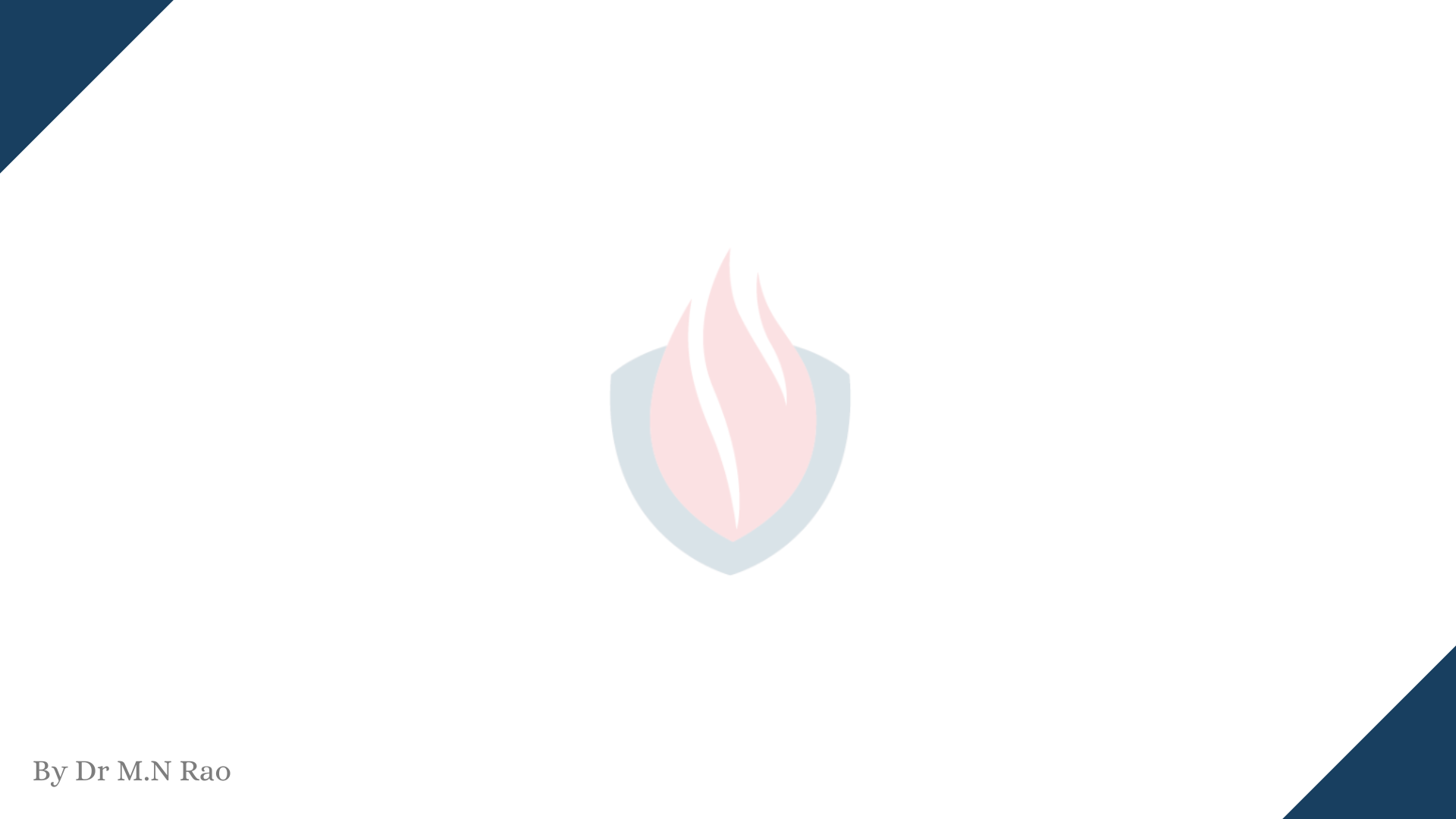 Requirements measures
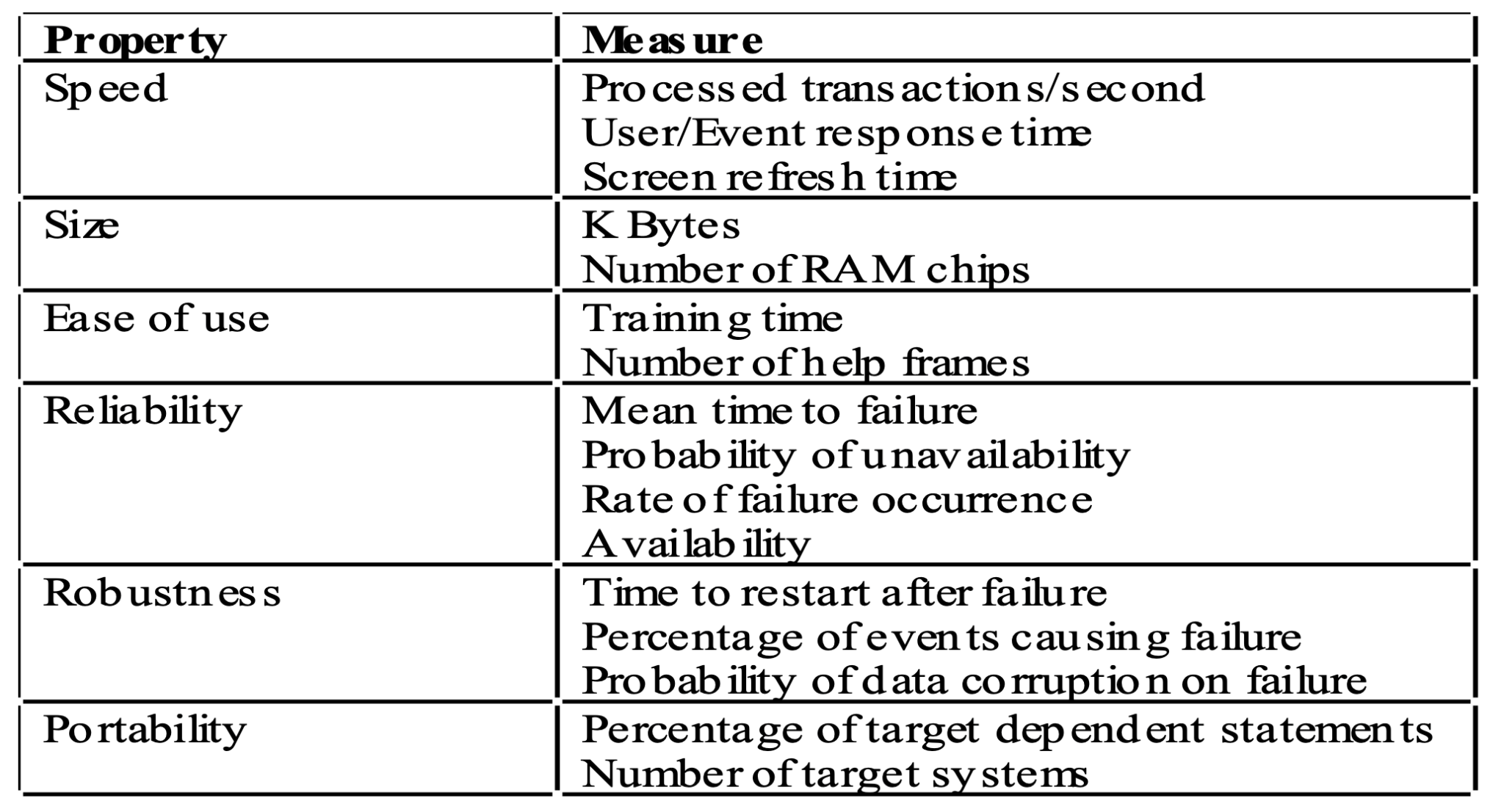 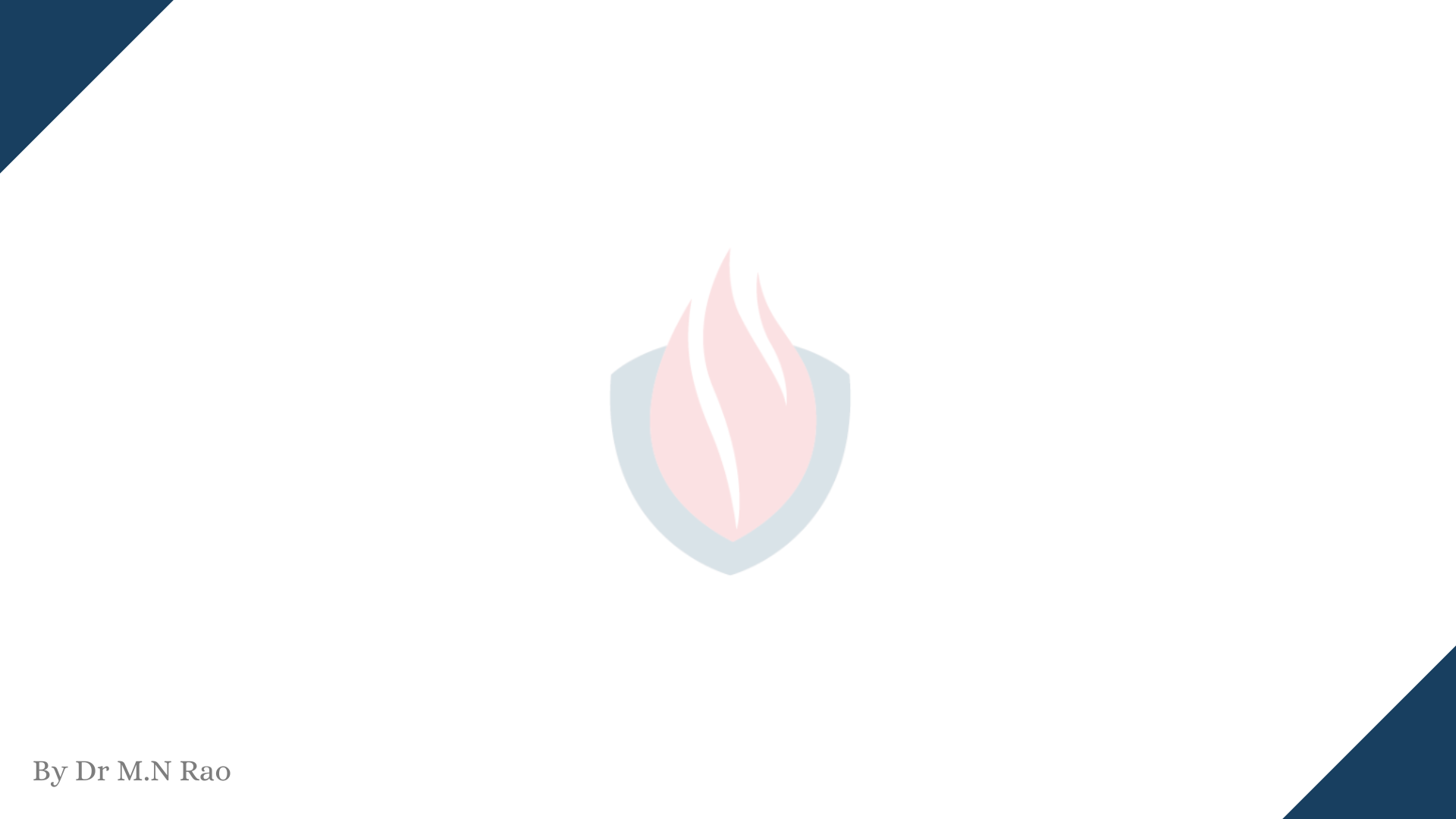 Domain requirements
Derived from the application domain and describe system characteristics and features that reflect the domain
May be new functional requirements, constraints on existing requirements or define specific computations
If domain requirements are not satisfied, the system may be unworkable
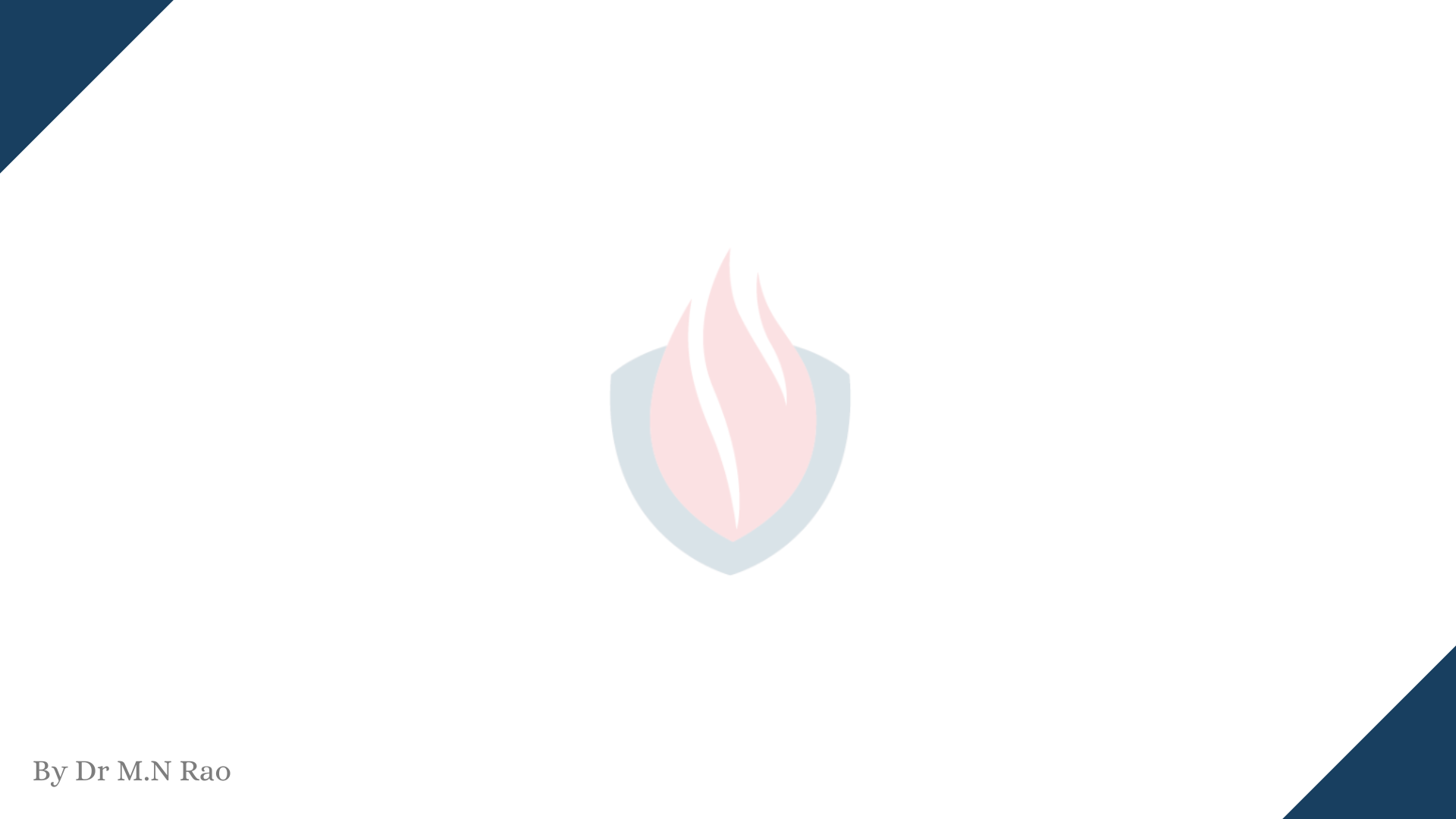 Domain requirements problems
Understandability
Requirements are expressed in the language of theapplication domain
This is often not understood by software engineers developing the system
Implicitness• Domain specialists understand the area so well that they donot think of making the domain requirements explicit
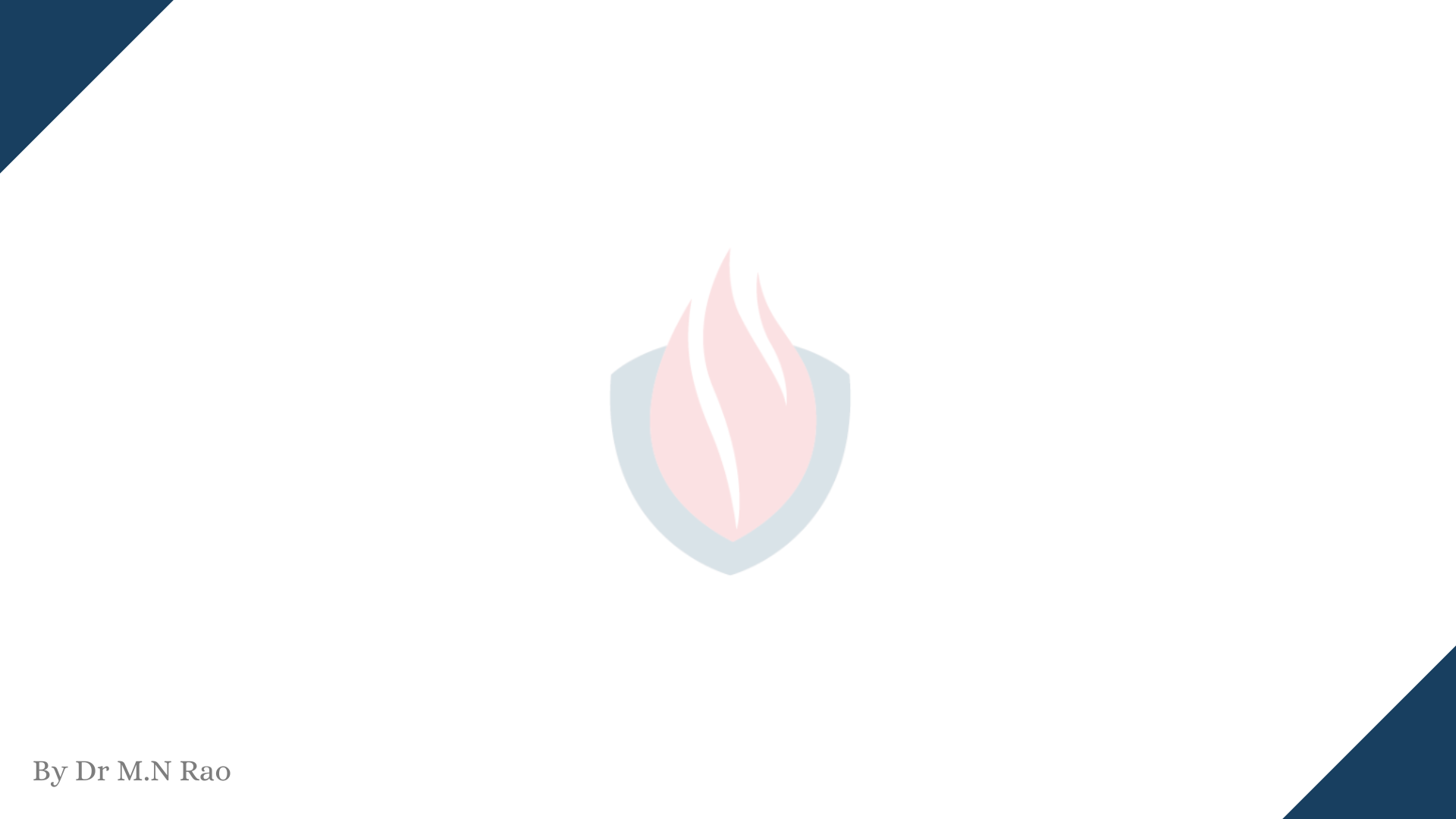 User requirements
Should describe functional and non-functional requirements so that they are understandable by system users who don’t have detailed technical knowledge
User requirements are defined using natural language, tables and diagrams
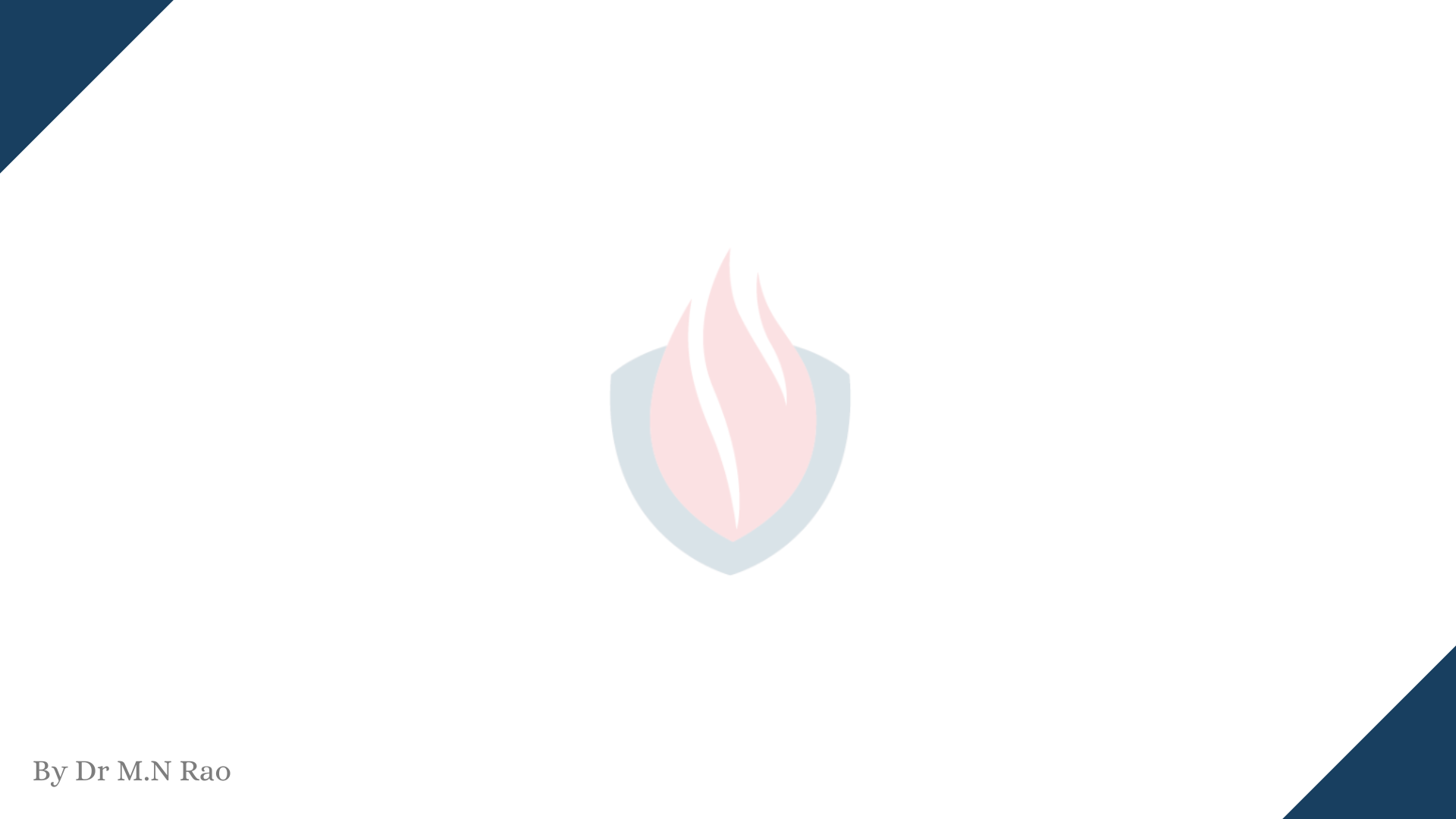 Problems with natural language
Lack of clarity
• Precision is difficult without making the document difficult to read
Requirements confusion
• Functional and non-functional requirements tend to be mixed-up
Requirements amalgamation
• Different requirements may be expressed together
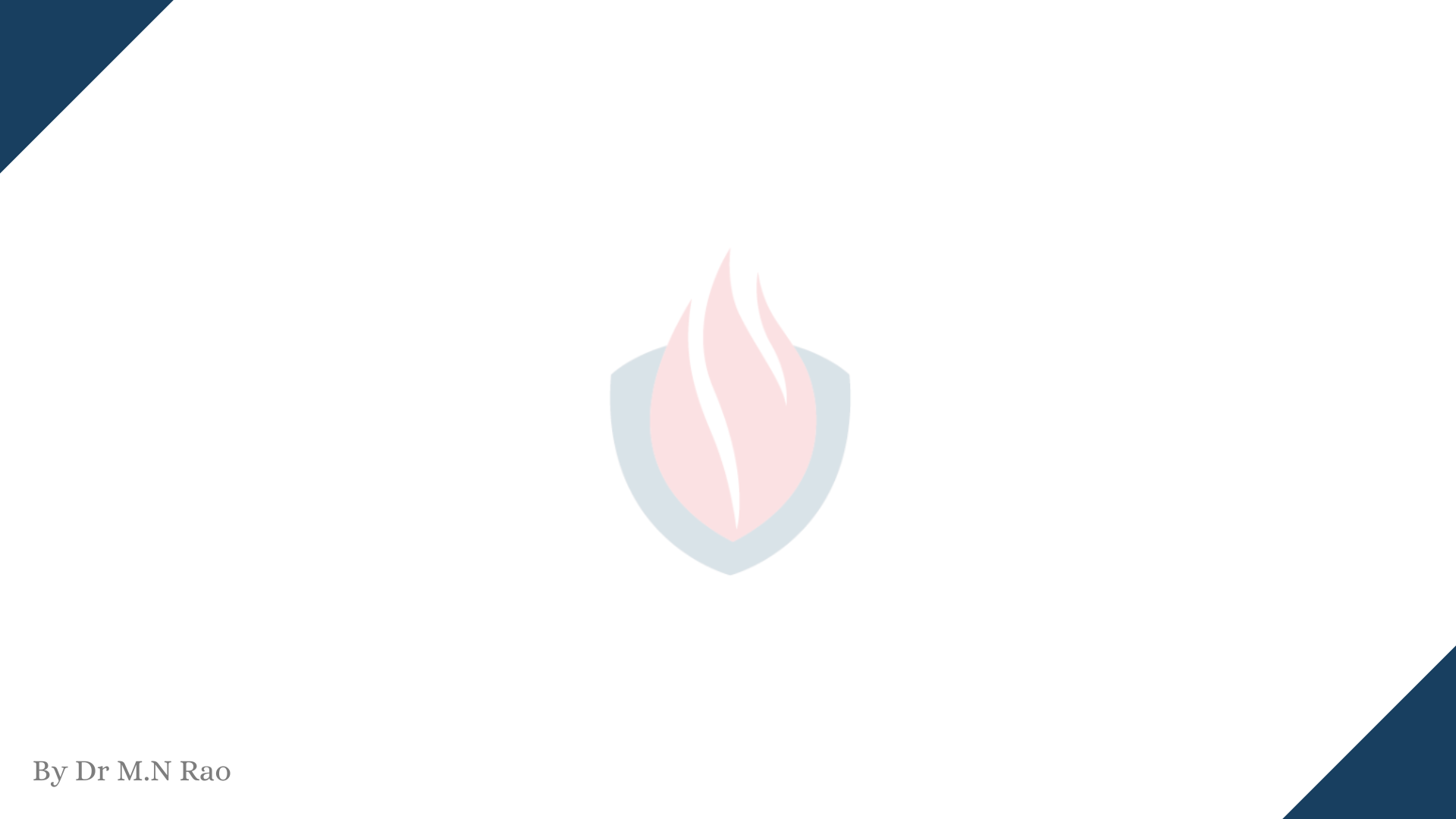 Guidelines for writing requirements
Invent a standard format and use it for all requirements
 Use language in a consistent way. Use shall formandatory requirements, should for desirable requirements
 Use text highlighting to identify key parts of the requirement
 Avoid the use of computer jargon
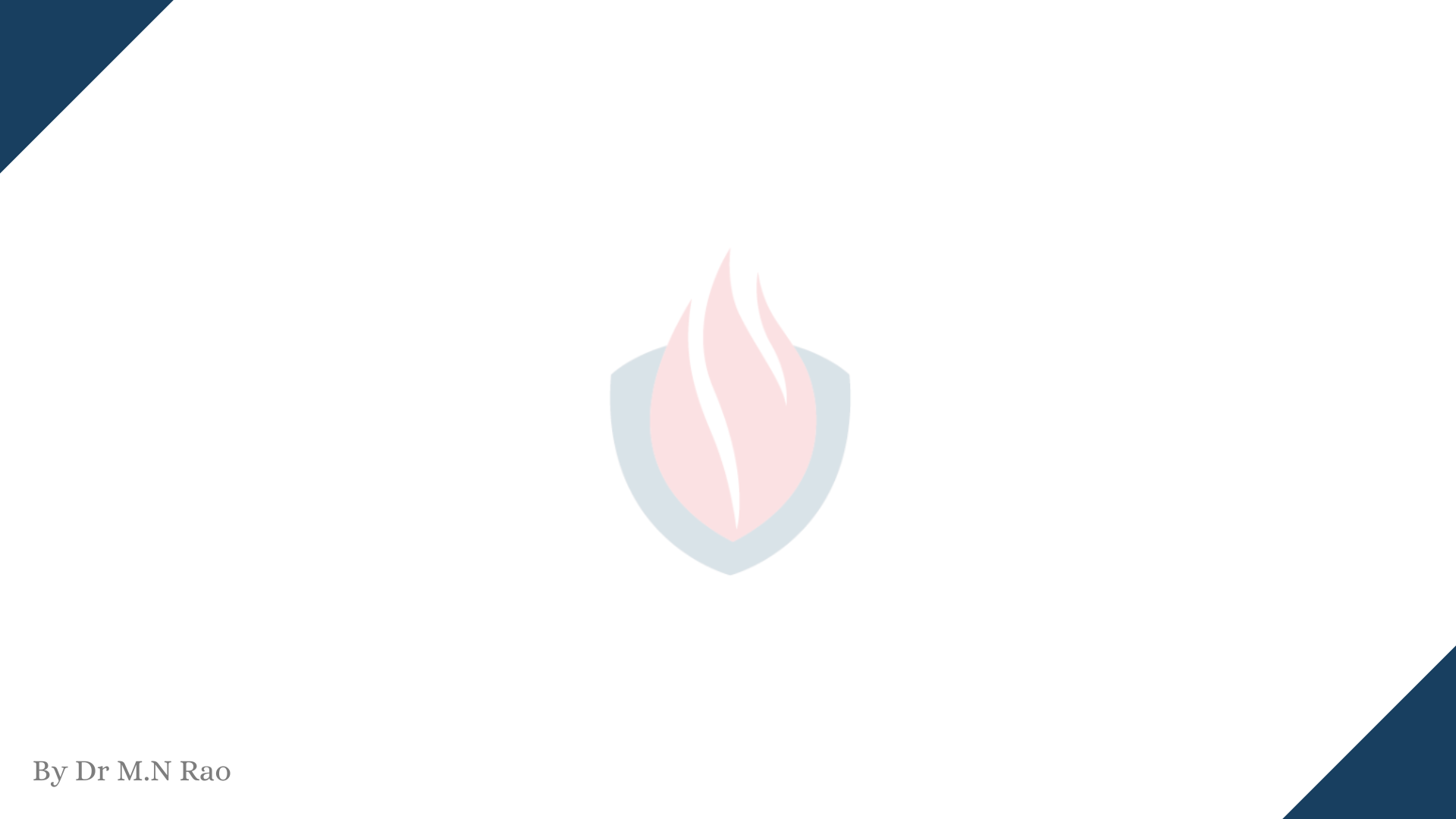 System requirements
More detailed specifications of user requirements
 Serve as a basis for designing the system
 May be used as part of the system contract
 System requirements may be expressed using system models
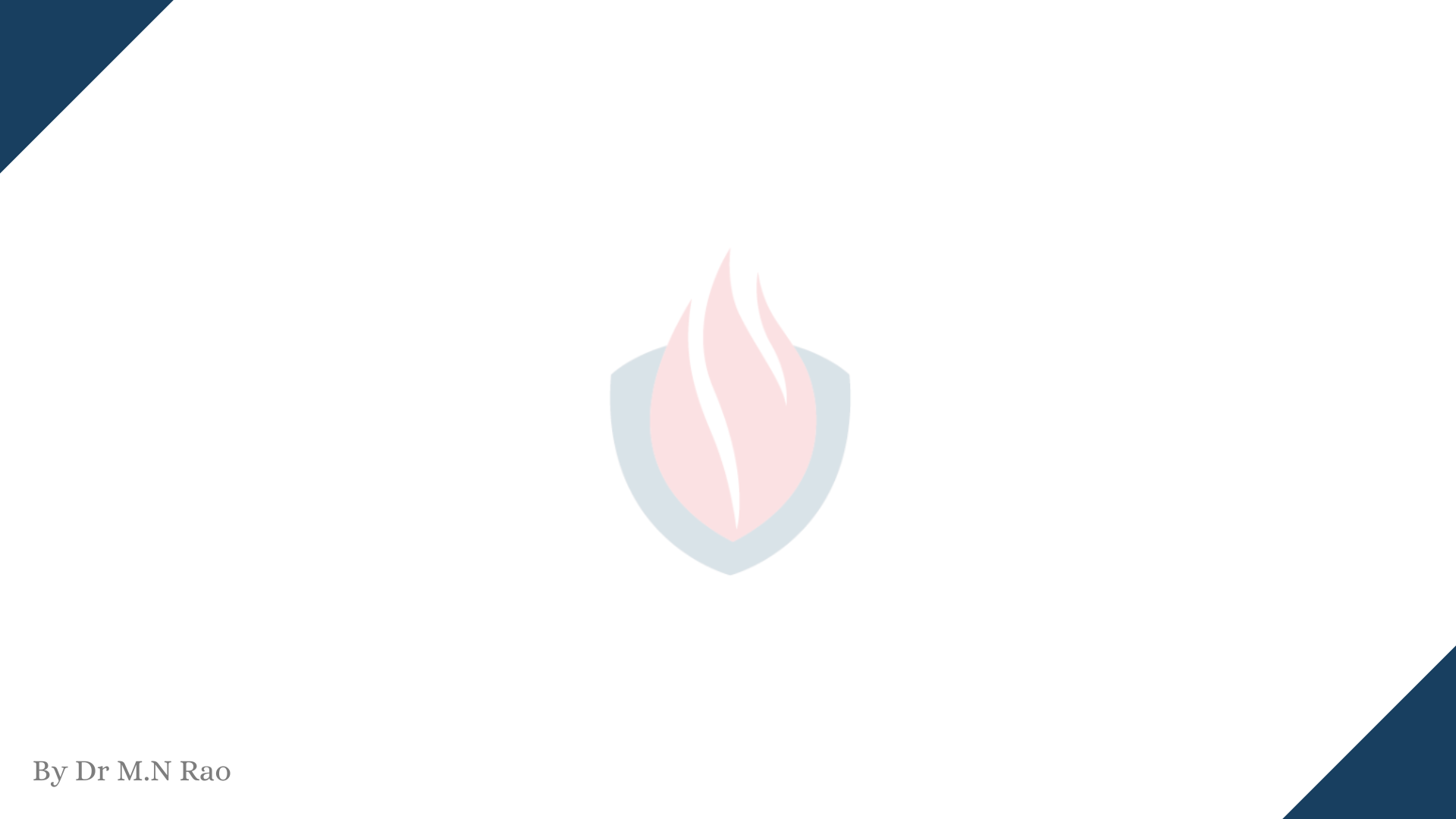 Requirements and design
In principle, requirements should state what the system should do and the design should describe how it does this
In practice, requirements and design are inseparable
A system architecture may be designed to structure the requirements
The system may inter-operate with other systems that generate design requirements
The use of a specific design may be a domain requirement
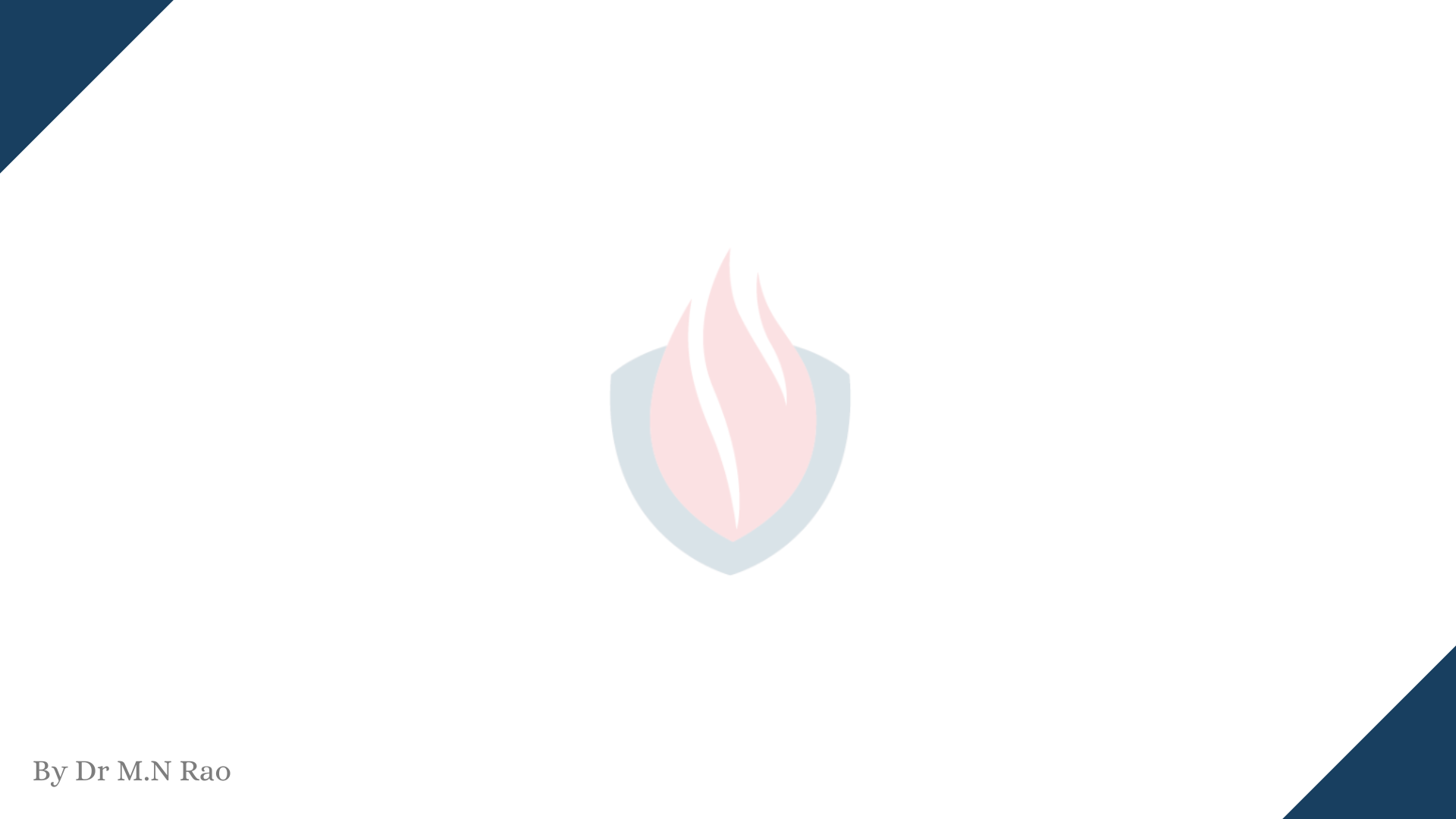 Alternatives to NL specification
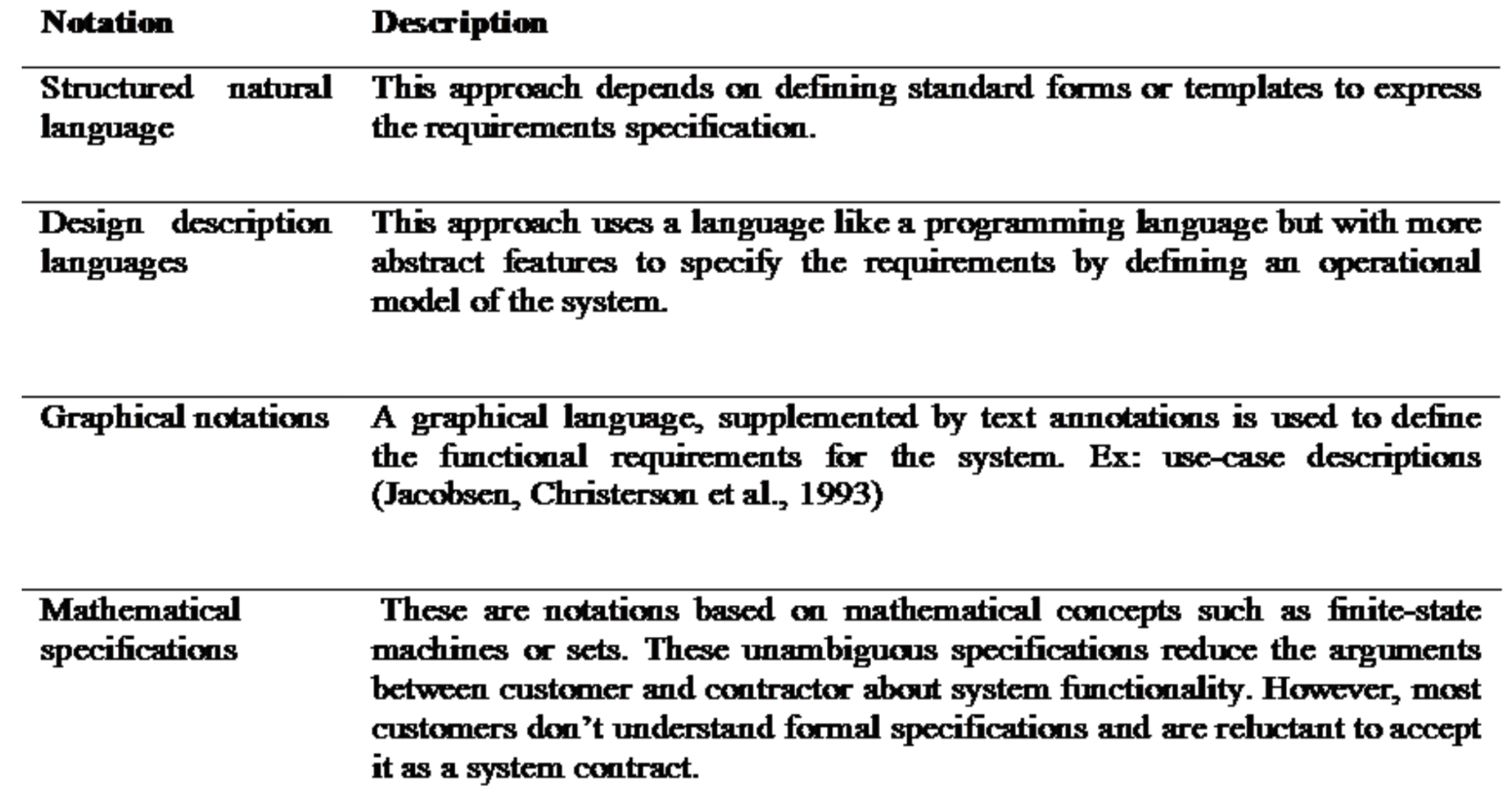 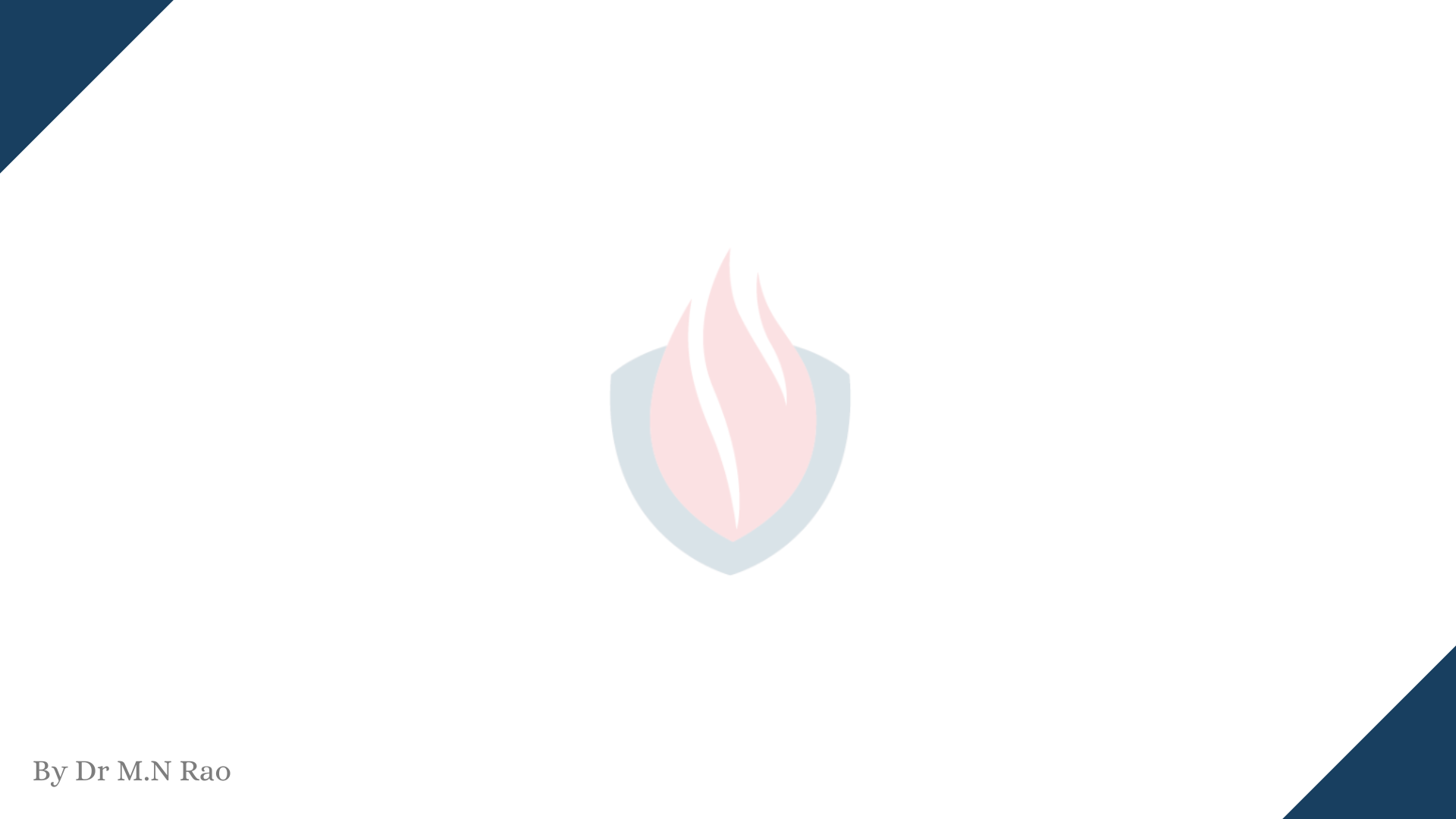 Structured language specifications
A limited form of natural language may be used to express requirements
 This removes some of the problems resulting from ambiguity and flexibility and imposes a degree of uniformity on a specification
 Often best supported using a forms-based approach
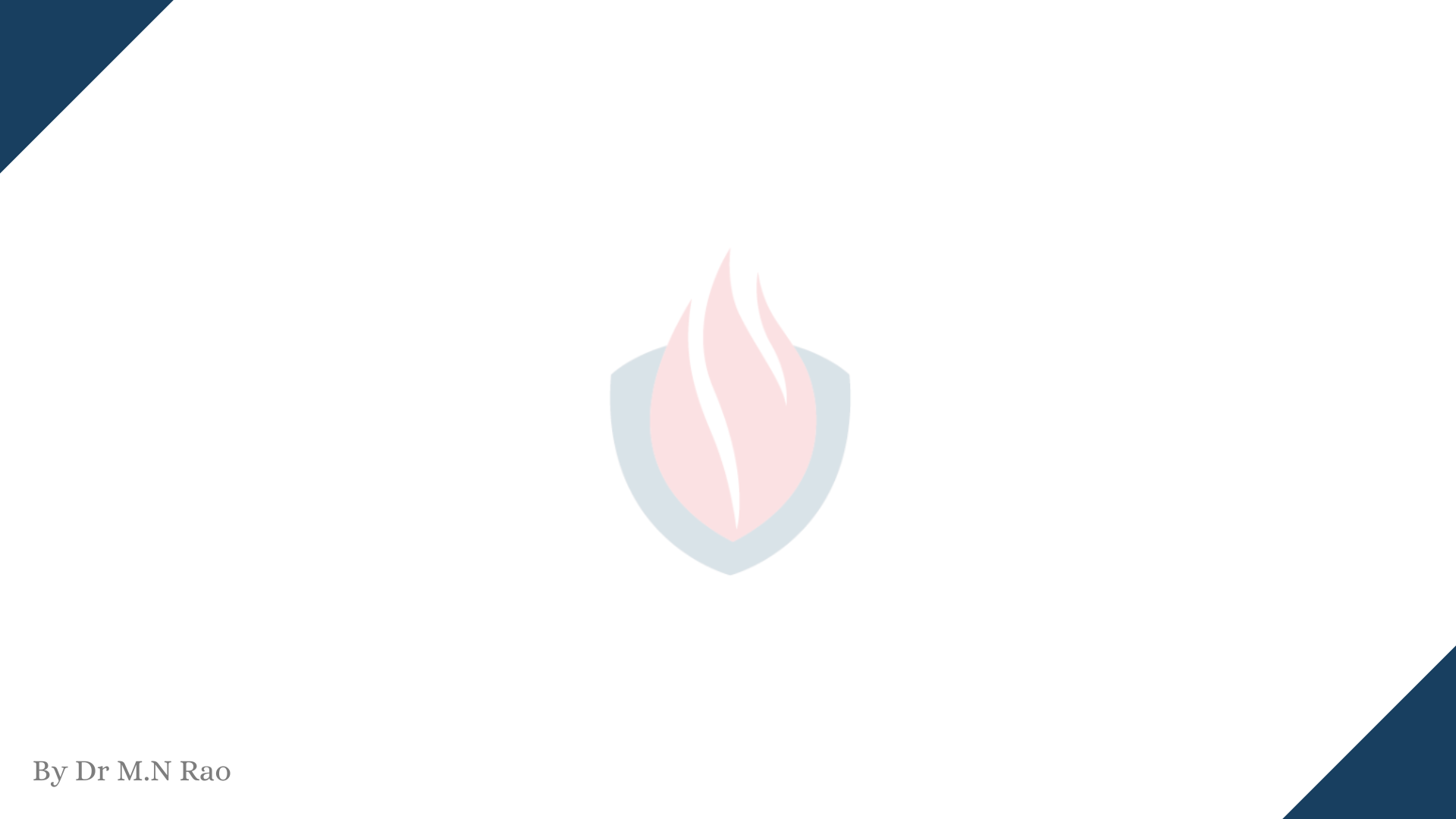 Form-based specifications
Definition of the function or entity
 Description of inputs and where they come from
 Description of outputs and where they go to
 Indication of other entities required
 Pre and post conditions (if appropriate)
 The side effects (if any)
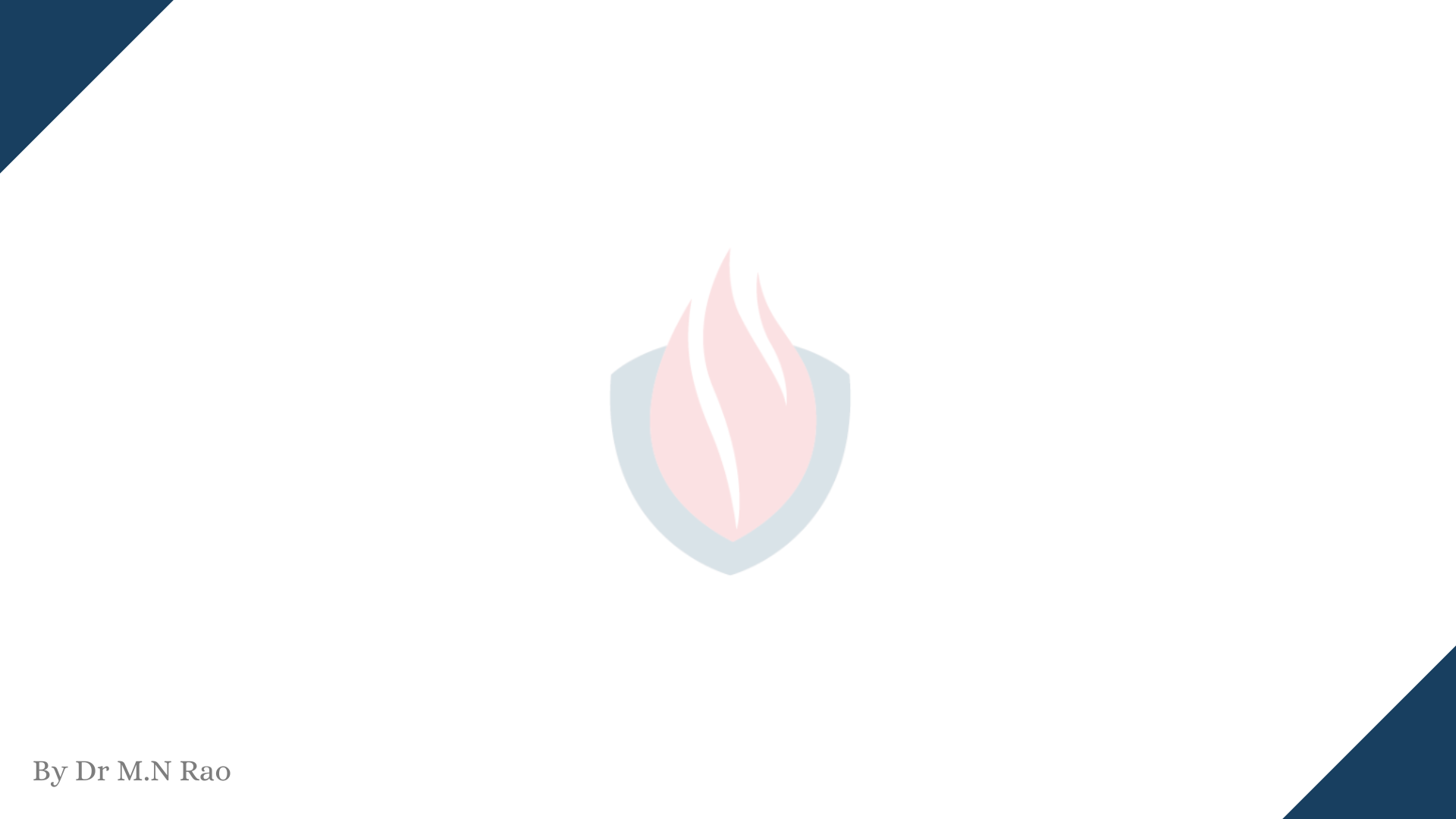 Form-based node specification
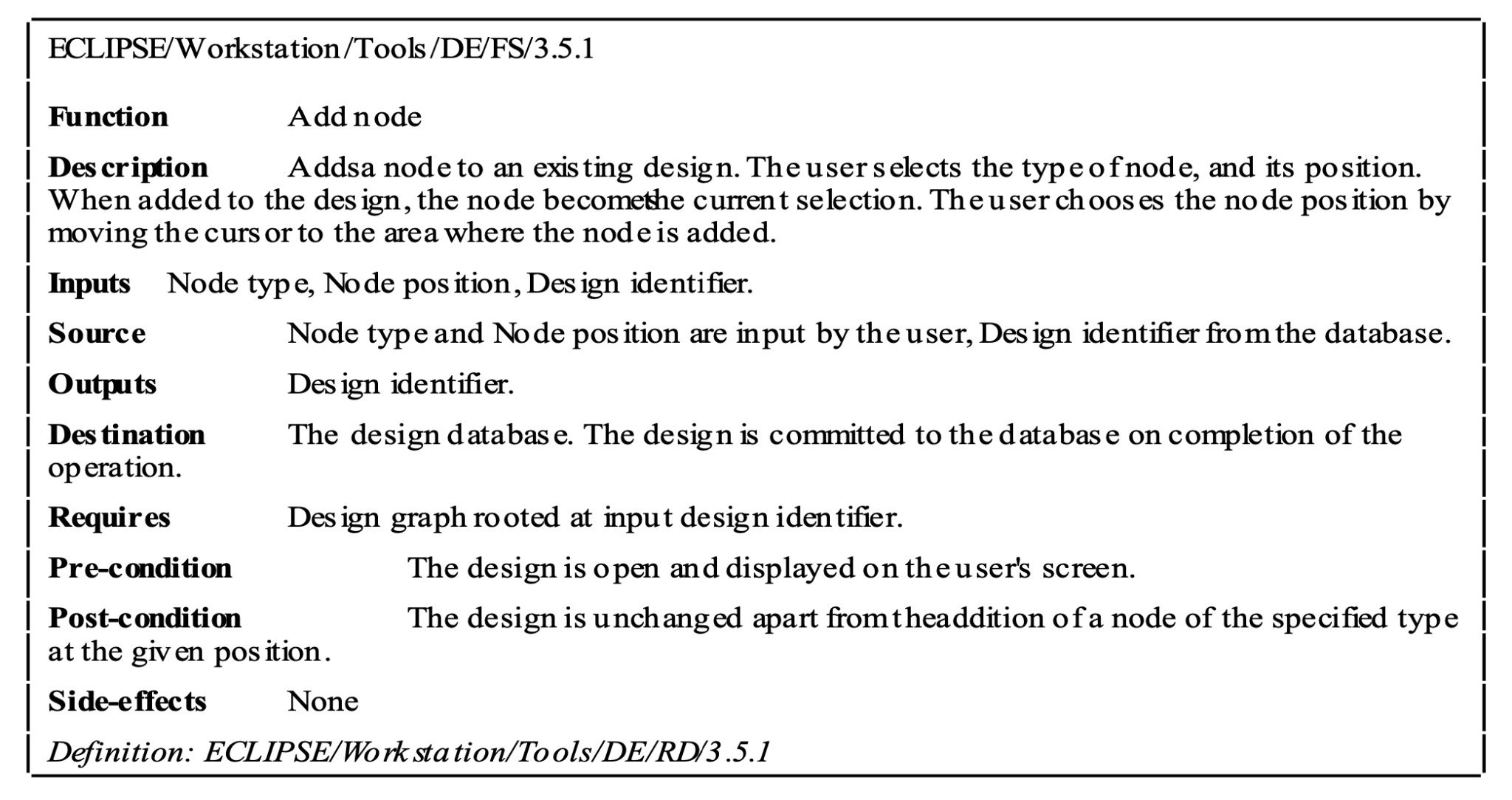 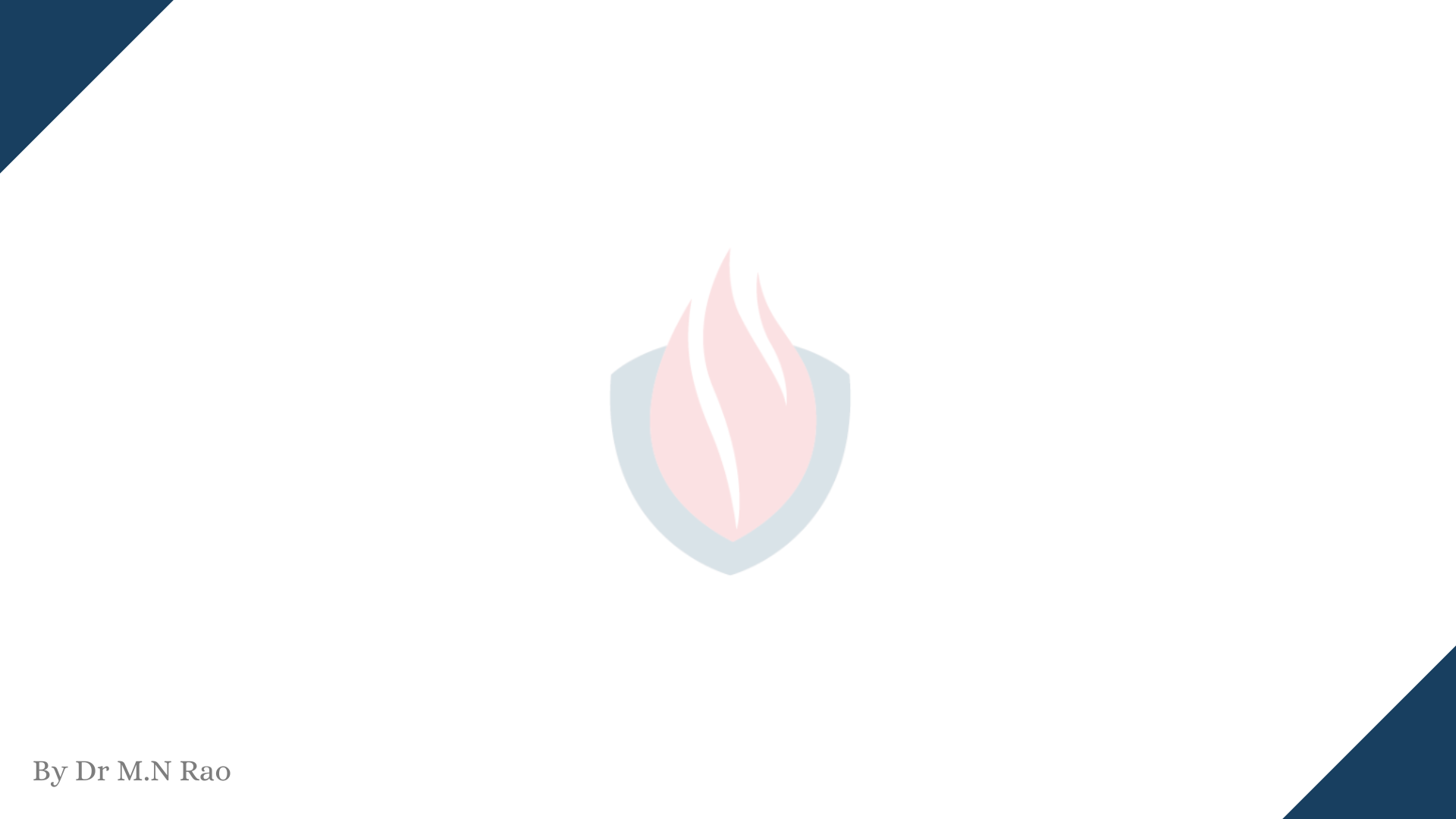 PDL-based requirements definition
Requirements may be defined operationally using a language like a programming language but with more flexibility of expression
Most appropriate in two situations
Where an operation is specified as a sequence of actions and the order is important
When hardware and software interfaces have to be specified
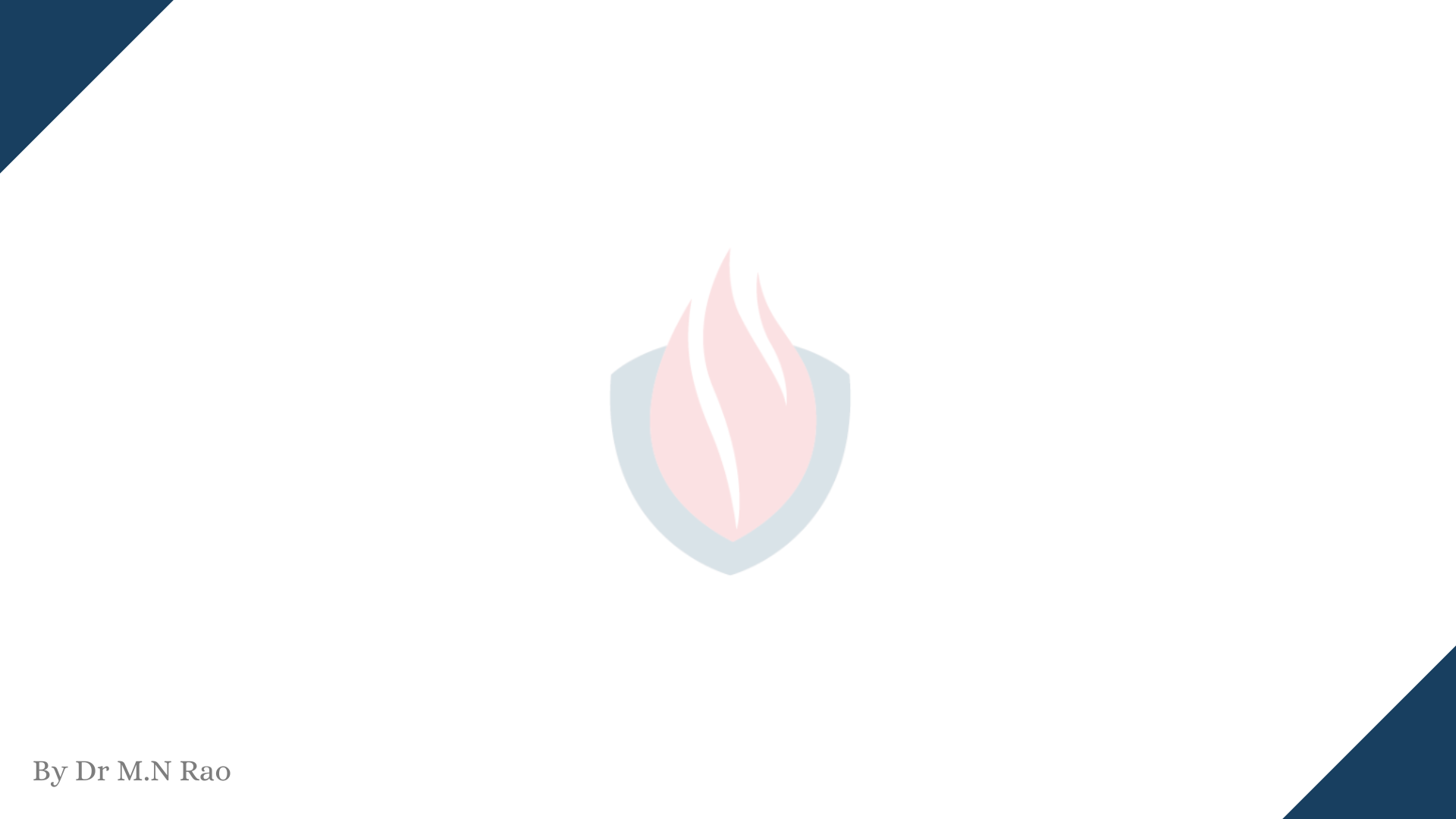 PDL disadvantages
PDL may not be sufficiently expressive to express the system functionality in an understandable way
 Notation is only understandable to people with programming language knowledge
 The requirement may be taken as a design specification rather than a model to help understand the system
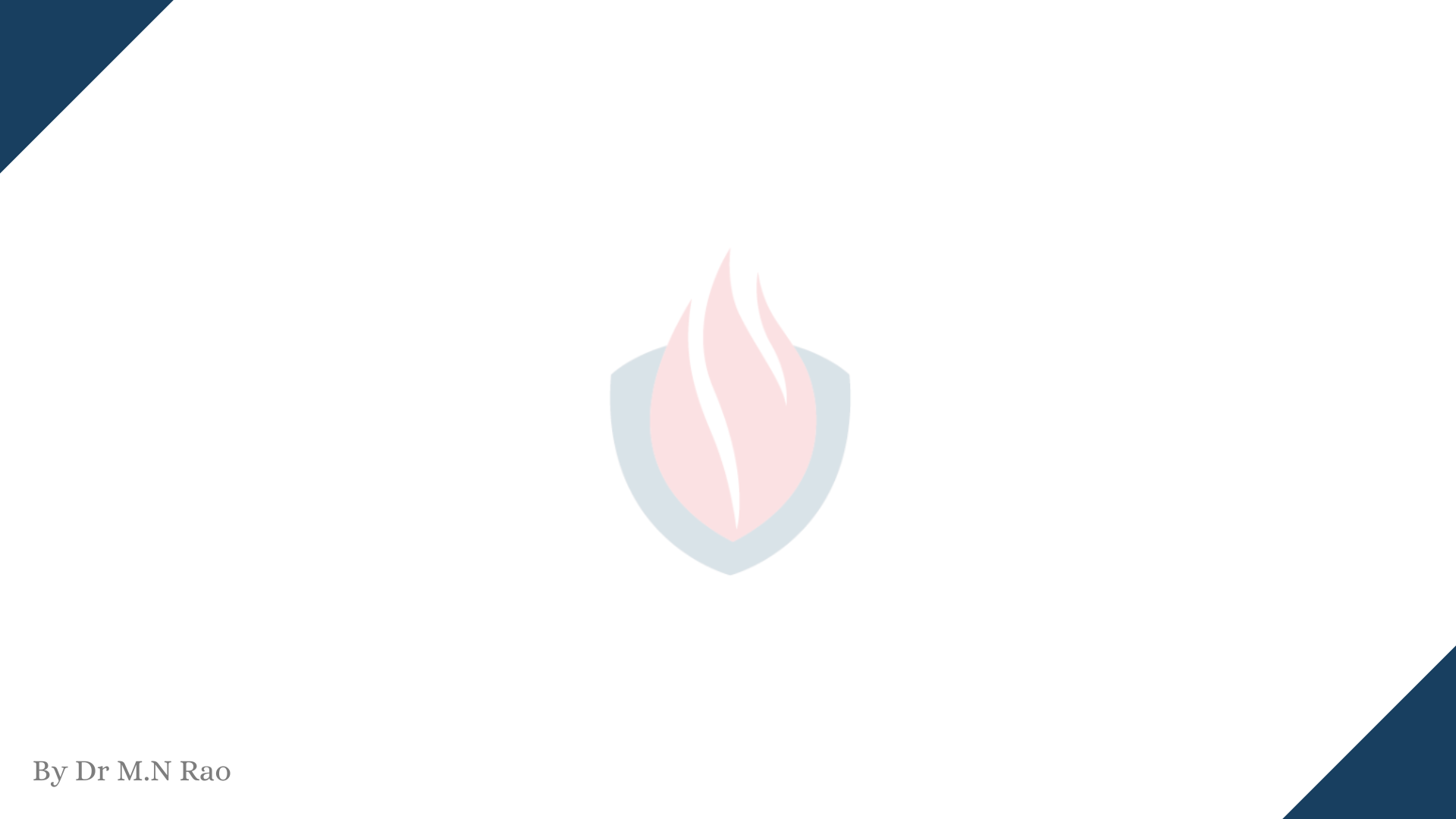 Interface specification
Most systems must operate with other systems and the operating interfaces must be specified as part of the requirements
 Three types of interface may have to be defined
Procedural interfaces
Data structures
Data representations
 Formal notations are an effective technique for interface specification
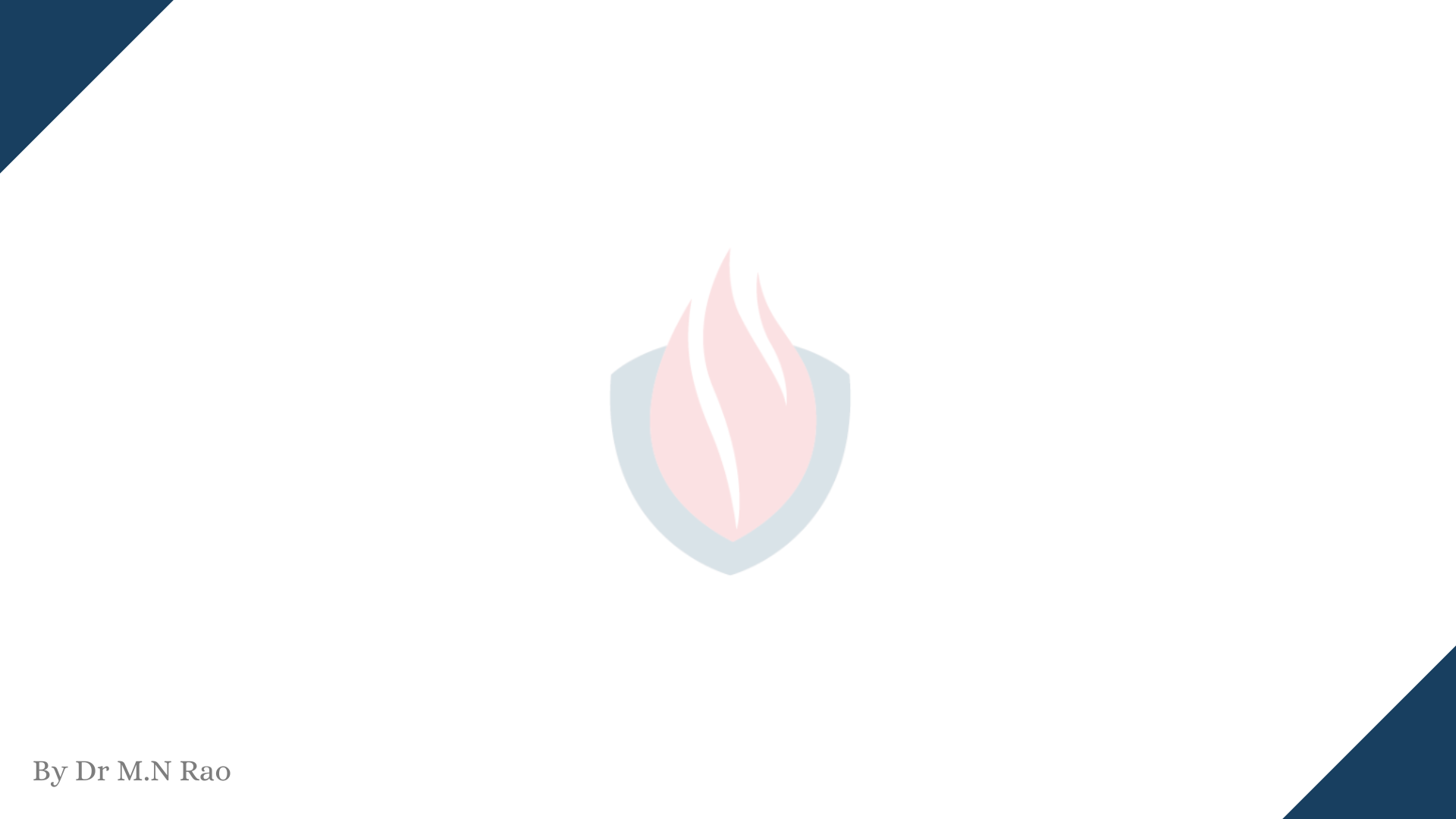 PDL interface description
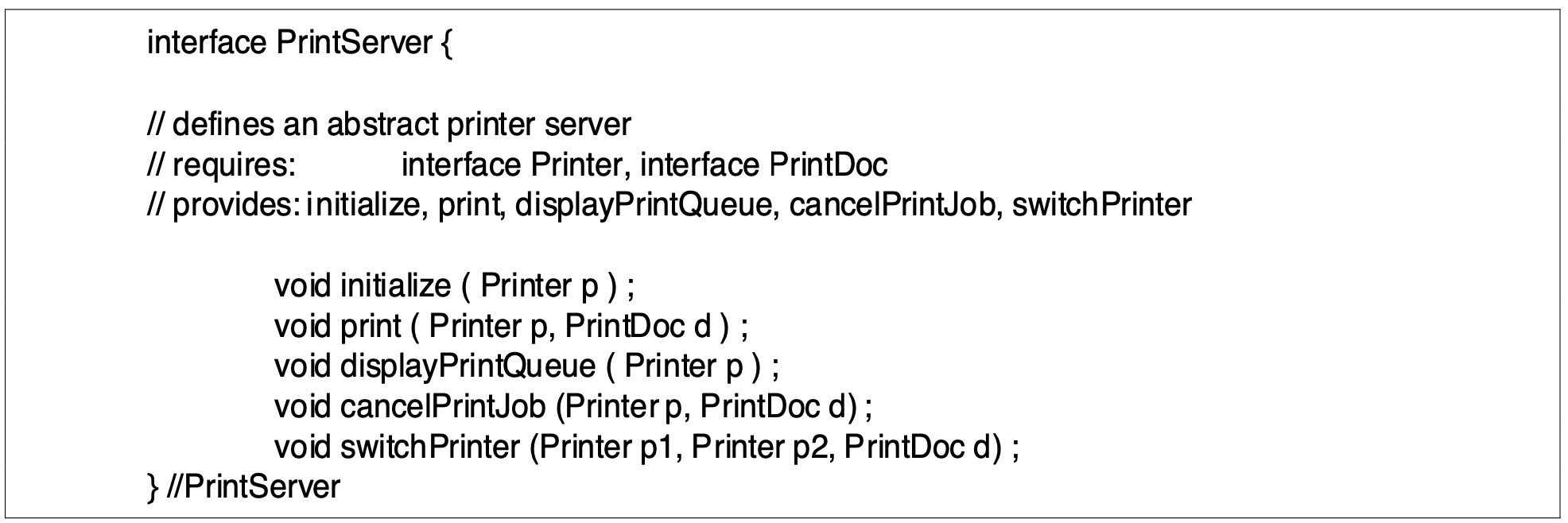 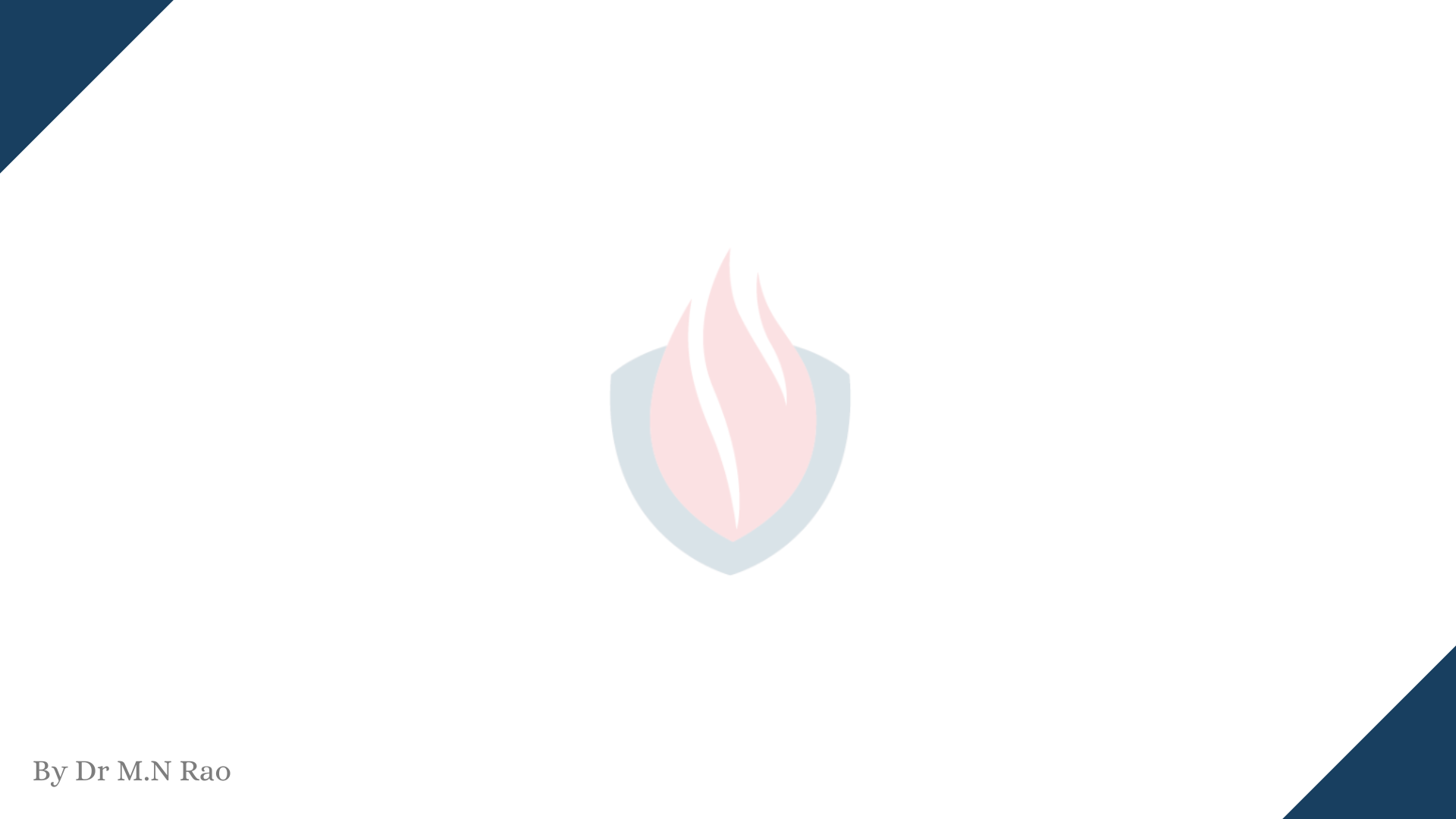 The Requirements Document
The requirements document is the official statement of what is required of the system developers
 Should include both a definition and a specification of requirements
 It is NOT a design document. As far as possible, it should set of WHAT the system should do rather than HOW it should do it
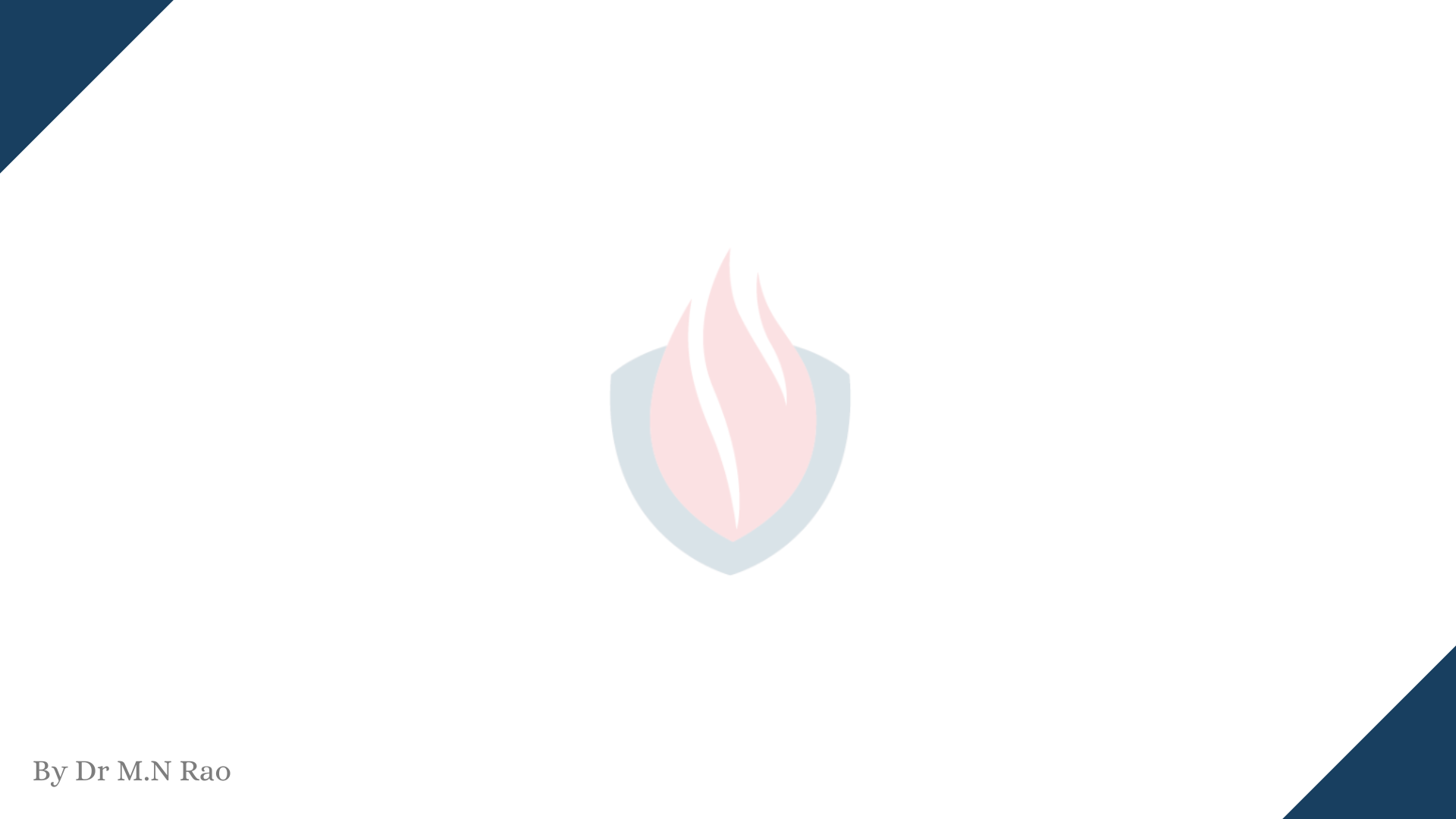 The Requirements Document
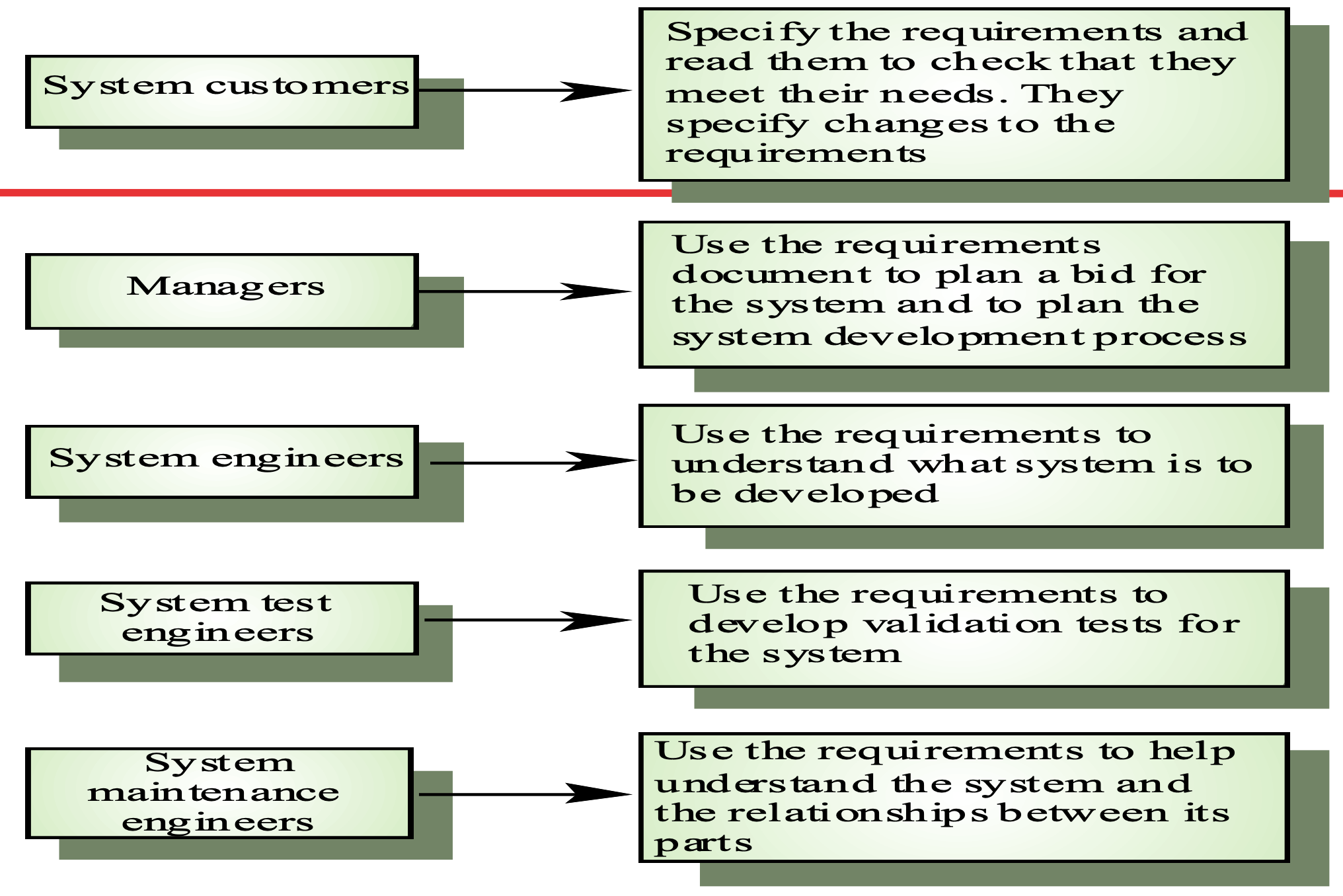 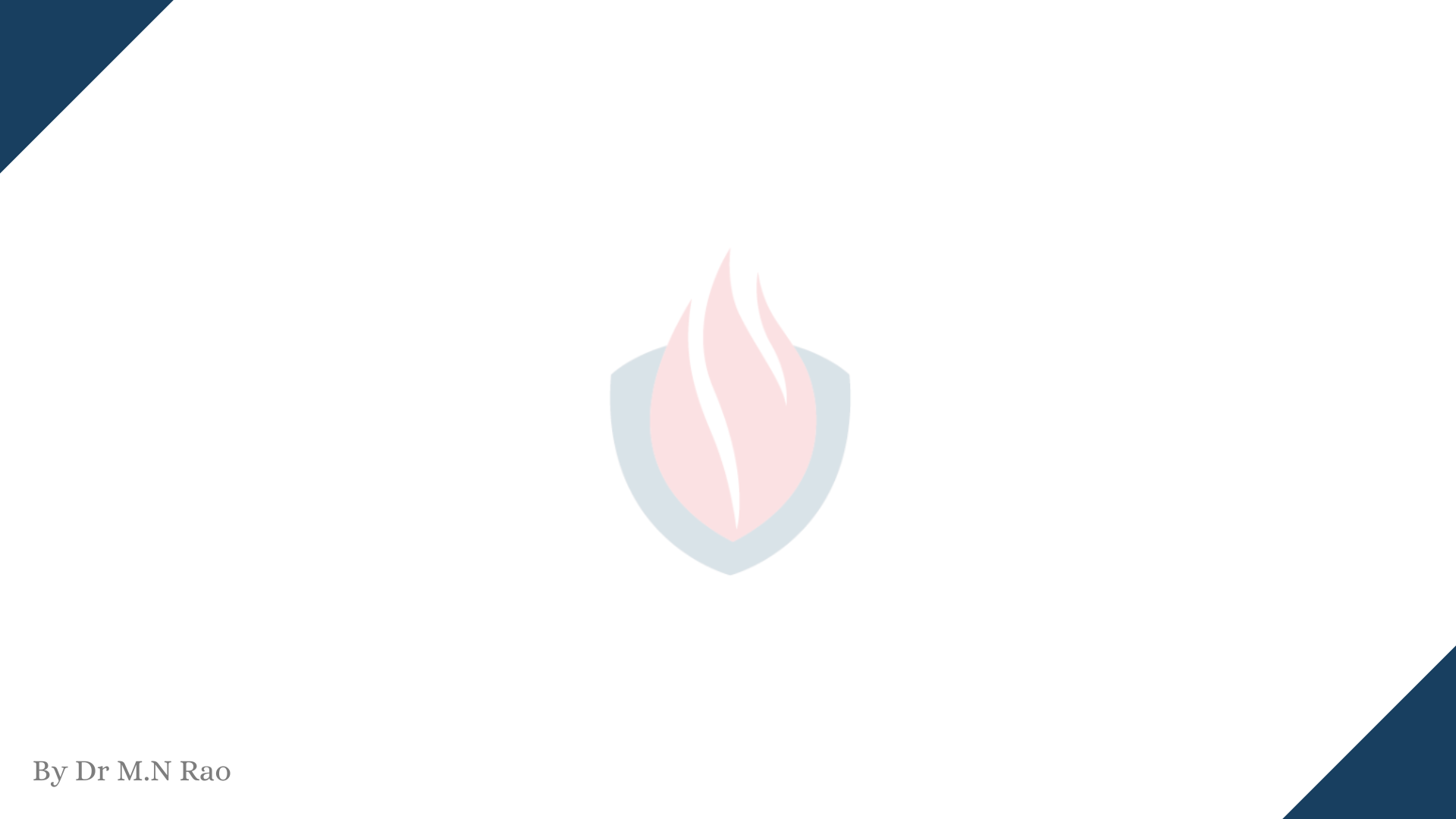 Requirements document requirements
Specify external system behaviour
 Specify implementation constraints
 Easy to change
 Serve as reference tool for maintenance
 Record forethought about the life cycle of the system i.e. predict changes
 Characterise responses to unexpected events
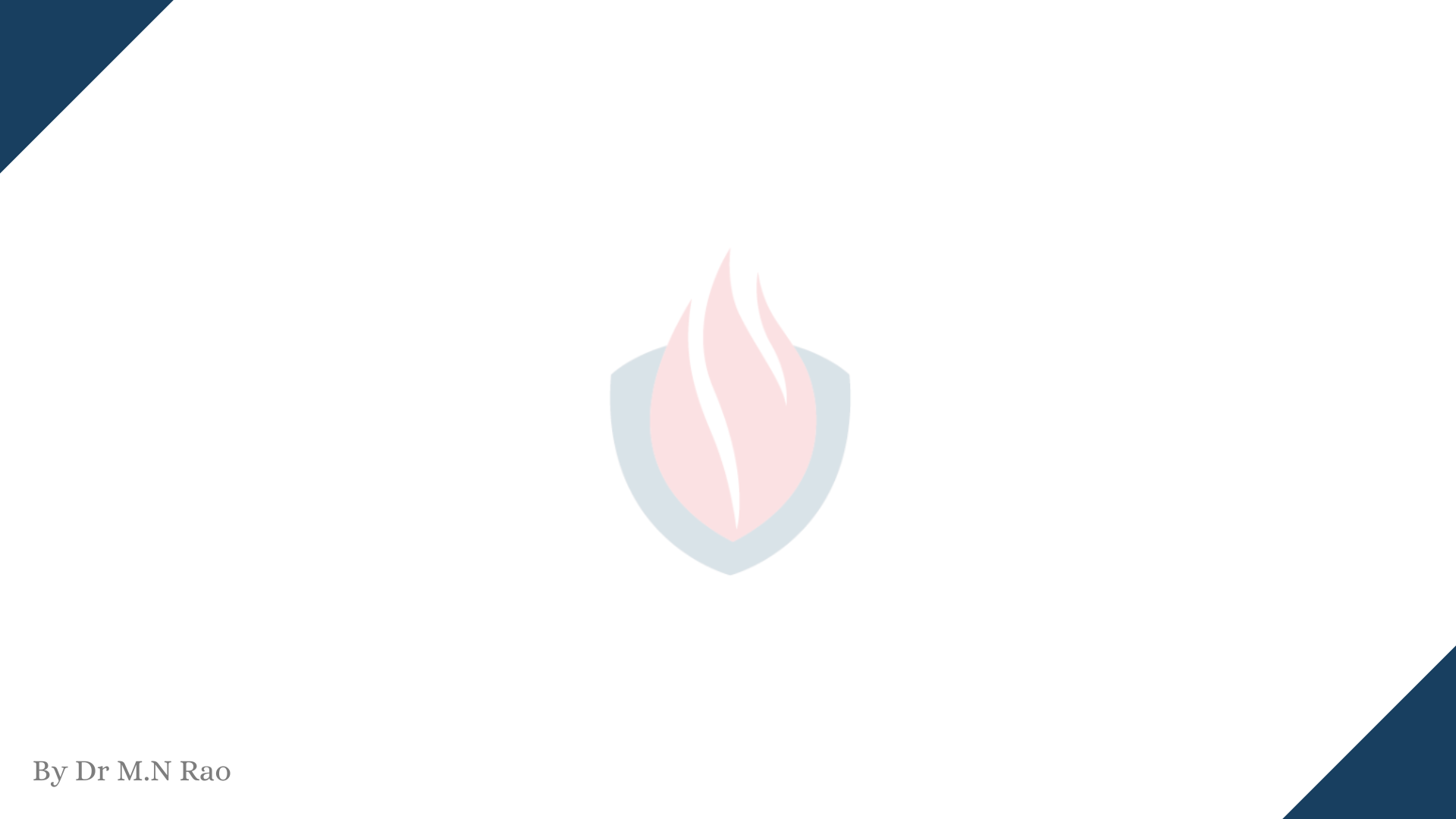 Requirements Document Structure
Preface
 Introduction
 Glossary
 User requirements definition
 System architecture
 System requirements specification
 System models
 System evolution
 Appendices
 Index
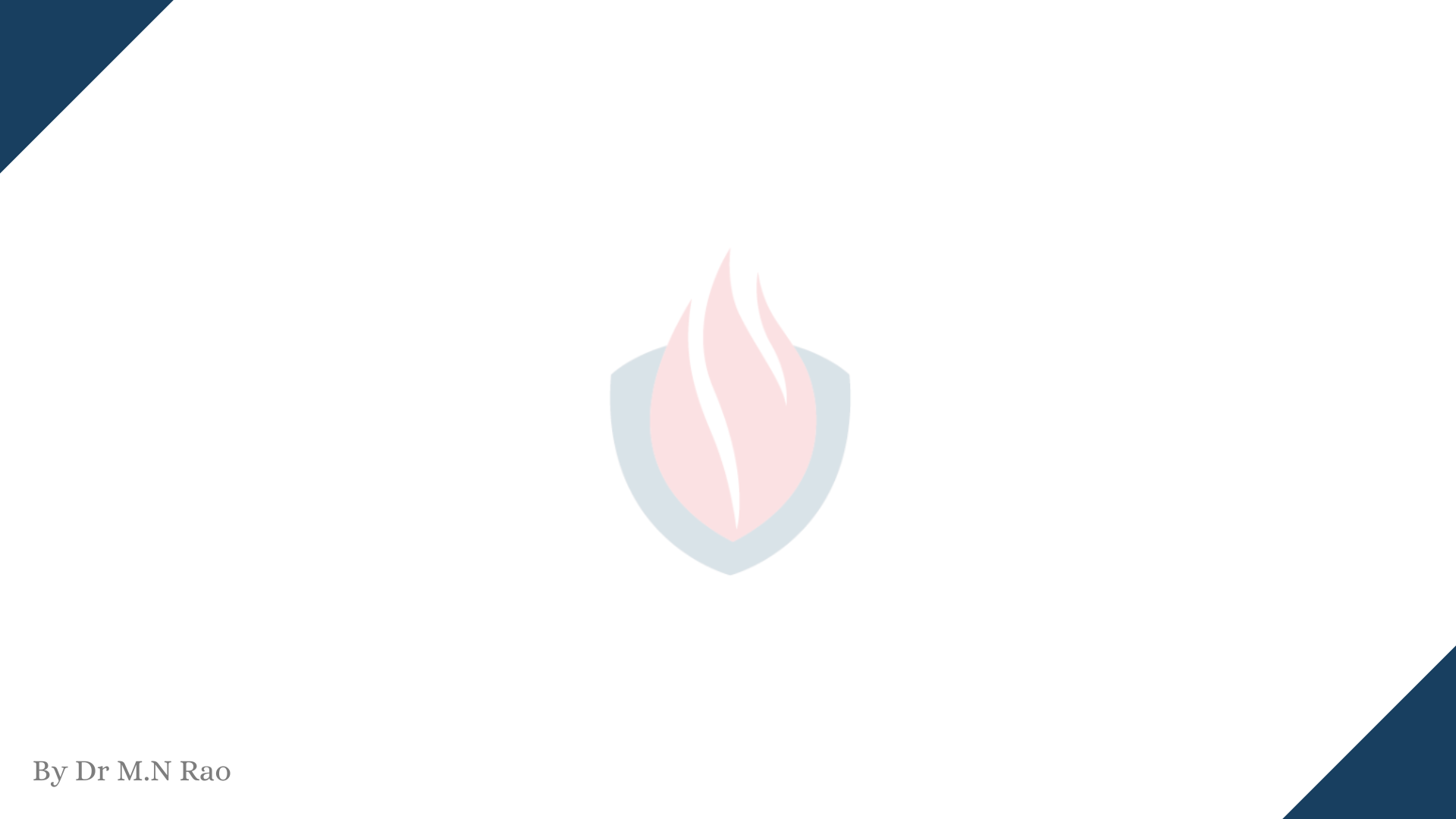 Any questions?
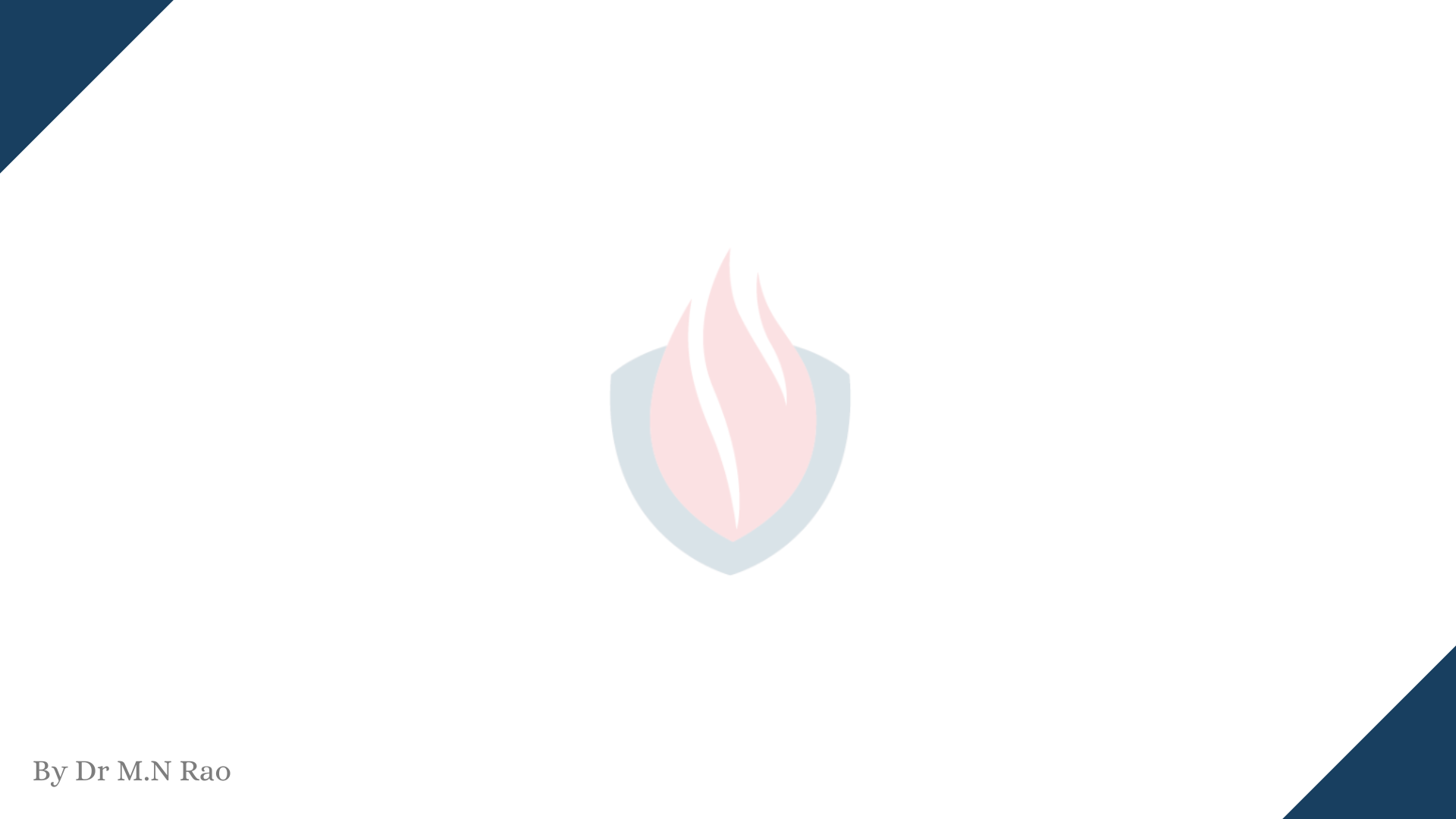 Thank you
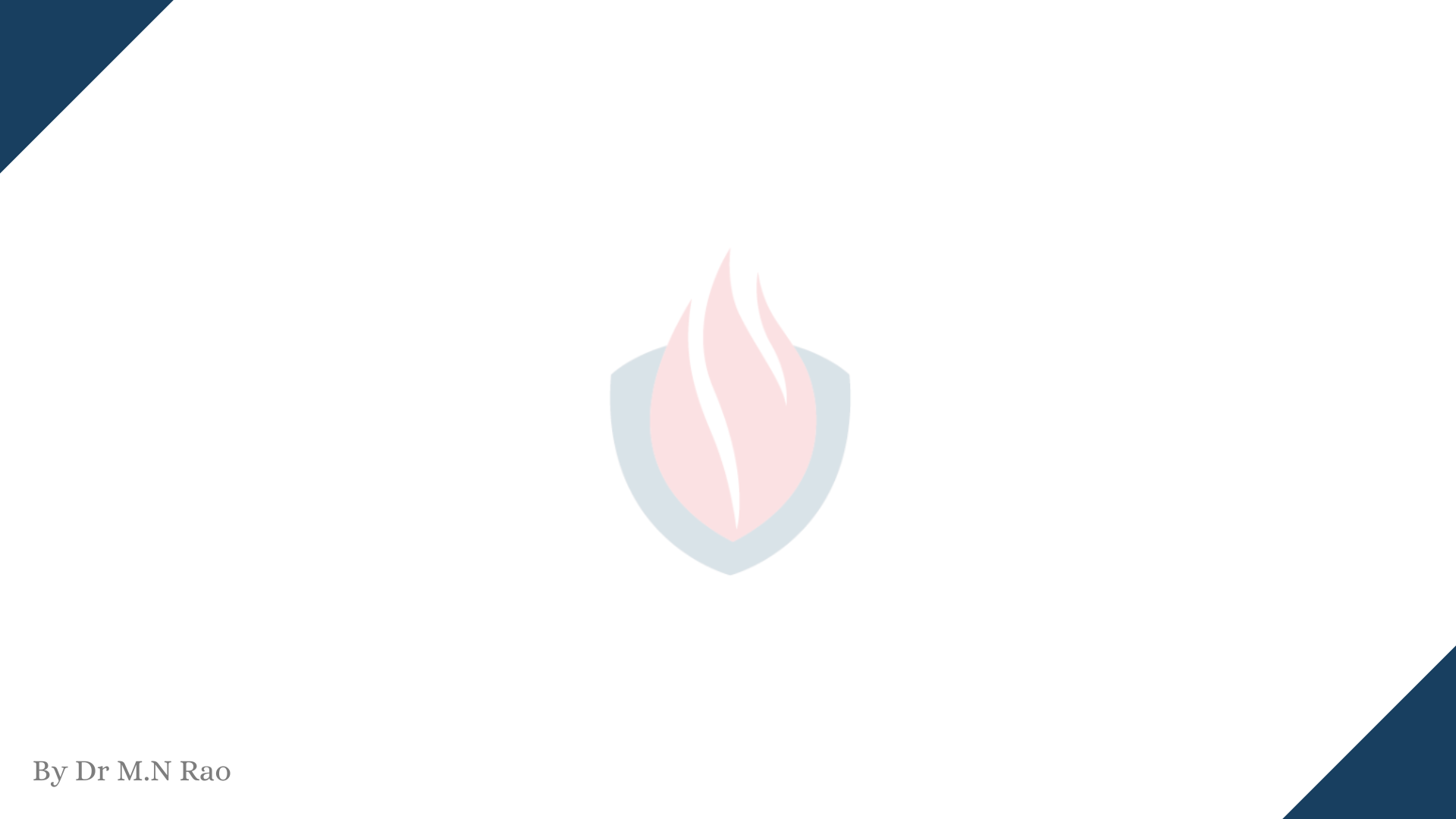 Scan The QR for More Info
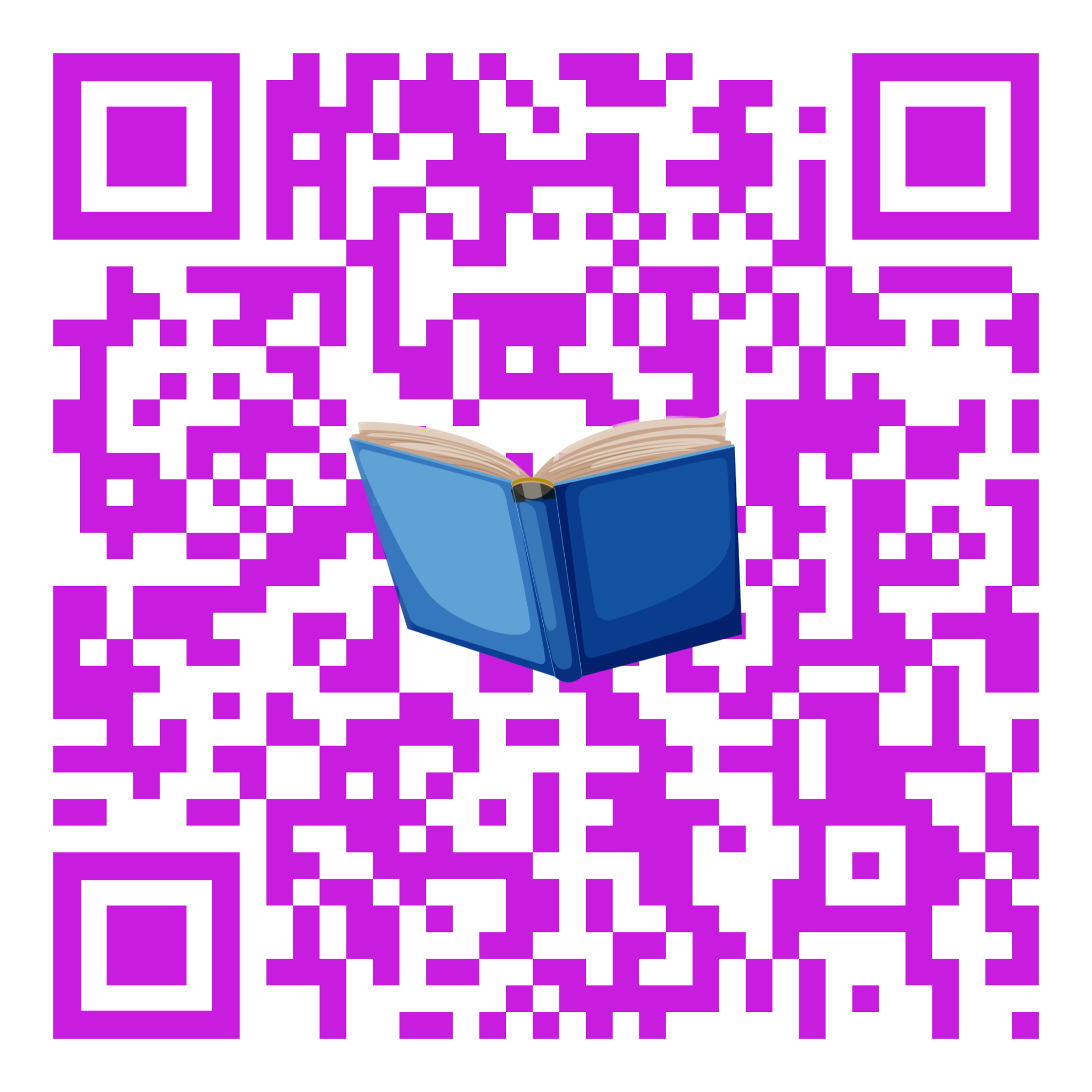